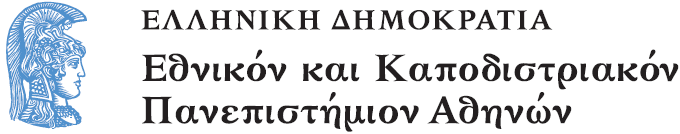 Δίκτυα Επικοινωνιών ΙΙ
Ενότητα 4: Δικτύωση Πολυμέσων

Διδάσκων: Λάζαρος Μεράκος

Τμήμα Πληροφορικής και ΤηλεπικοινωνιώνΕθνικό & Καποδιστριακό Πανεπιστήμιο Αθηνών
Δίκτυα Επικοινωνιών ΙΙΤμήμα Πληροφορικής και Τηλεπικοινωνιών     Εθνικό & Καποδιστριακό     Πανεπιστήμιο Αθηνών
Συνιστώμενο Βιβλίο: 
Computer Networking: A Top-Down Approach, by Kurose & Ross,
Addison-Wesley 
           
Ελληνική Μετάφραση:
Εκδόσεις : Μ. Γκιούρδας
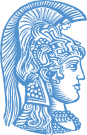 Θεματικές Ενότητες (ΘΕ) μαθήματος:
ΘΕ1: Εισαγωγή 
(Κεφ. 1 του βιβλίου)

ΘΕ2: Συστήματα Αναμονής (Μ/Μ/1 και παραλλαγές, Μ/G/1, συστήματα με προτεραιότητες, δίκτυα ουρών)  

ΘΕ3: Ασύρματα/Κινητά Δίκτυα (ασύρματα τοπικά δίκτυα, υποστήριξη κινητικότητας στο διαδίκτυο, κινητά δίκτυα 3ης γενιάς)  
(Κεφ. 6 του βιβλίου)

ΘΕ4: Δικτύωση Πολυμέσων 
(Κεφ. 7 του βιβλίου)

ΘΕ5: Ασφάλεια Δικτύων
(Κεφ. 8 του βιβλίου)
Οι  περισσότερες από τις διαφάνειες αυτές αποτελούν προσαρμογή και απόδοση στα ελληνικά των διαφανειών που συνοδεύουν το βιβλίο Computer Networking : A Top-Down Approach, J.F Kurose and K.W. Ross, 6/E, Addison-Wesley.

All material copyright 1996-2012
J.F Kurose and K.W. Ross, All Rights Reserved

Προσαρμογή και επιμέλεια της απόδοσης των πρωτότυπων διαφανειών στα ελληνικά :
Λάζαρος Μεράκος
Δικτύωση Πολυμέσων: Διάρθρωση
7.1   Εφαρμογές δικτύωσης πολυμέσων
7.2   Ροή αποθηκευμένου βίντεο
7.3   Voice-over-IP
7.4   Πρωτόκολλα εφαρμογών συνομιλίας πραγματικού χρόνου
7.5   Υποστήριξη δικτύου για πολυμέσα
Δίκτυα Επικοινωνιών ΙΙ - Δικτύωση Πολυμέσων
7-3
Δικτύωση Πολυμέσων: Διάρθρωση
7.1  Εφαρμογές δικτύωσης πολυμέσων
7.2  Ροή αποθηκευμένου βίντεο
7.3  Voice-over-IP
7.4  Πρωτόκολλα εφαρμογών συνομιλίας πραγματικού χρόνου
7.5  Υποστήριξη δικτύου για πολυμέσα
Δίκτυα Επικοινωνιών ΙΙ - Δικτύωση Πολυμέσων
7-4
Πολυμέσα: Ήχος
Αναλογικό σήμα ήχου σε δειγματοληψία σταθερού ρυθμού
τηλέφωνο: 8.000 δείγματα/sec
CD μουσικής: 44.100 δείγματα/sec
Κάθε δείγμα κβαντίζεται, στρογγυλοποιείται
π.χ., 28=256 πιθανές κβαντισμένες τιμές
κάθε κβαντισμένη τιμή αναπαρίσταται από bits, π.χ., 8 bits για 256 τιμές
quantization error
quantized value of
analog value
analog
signal
audio signal amplitude
time
sampling rate
(N sample/sec)
Δίκτυα Επικοινωνιών ΙΙ - Δικτύωση Πολυμέσων
7-5
Πολυμέσα: Ήχος
παράδειγμα: 8.000 δείγματα/sec, 256 κβαντισμένες τιμές:  64.000 bps
ο δέκτης μετατρέπει τα bits σε αναλογικό σήμα:
μικρή μείωση ποιότητας

παραδείγματα ρυθμών
CD: 1.411 Mbps
MP3: 96, 128, 160 kbps
Internet-τηλεφωνία: 5.3 kbps και πάνω
quantization error
quantized value of
analog value
analog
signal
audio signal amplitude
time
sampling rate
(N sample/sec)
Δίκτυα Επικοινωνιών ΙΙ - Δικτύωση Πολυμέσων
7-6
Πολυμέσα: Βίντεο
παράδειγμα χωρικής κωδικοποίησης: αντί να στείλει N τιμές ίδιου χρώματος (όλα μωβ), στέλνει μόνο 2 τιμές: τιμή χρώματος (μωβ)  και αριθμό επαναλαμβανόμενων τιμών (N)
video: ακολουθία εικόνων που εμφανίζονται με σταθερό ρυθμό
π.χ. 24 εικόνες/sec
ψηφιακή εικόνα: πίνακας pixels
κάθε pixel αναπαρίσταται από bits
κωδικοποίηση: χρησιμοποίησε πλεονασμό εντός και μεταξύ των εικόνων για να μειωθεί ο # bits που χρησιμοποιούνται για κωδικοποίηση της εικόνας
χωρικό (εντός της εικόνας)
χρονικό (από μια εικόνα στην άλλη)
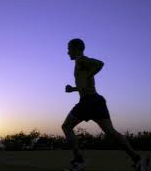 ……………………...…
……………………...…
πλαίσιο i
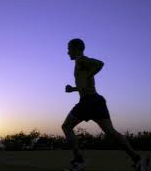 παράδειγμα χρονικής κωδικοποίησης: αντί να στείλει ολόκληρο το πλαίσιο στο i+1, στέλνει μόνο τις διαφορές από το πλαίσιο i
πλαίσιο i+1
Δίκτυα Επικοινωνιών ΙΙ - Δικτύωση Πολυμέσων
7-7
Πολυμέσα: Βίντεο
παράδειγμα χωρικής κωδικοποίησης: αντί να στείλει N τιμές ίδιου χρώματος (όλα μωβ), στέλνει μόνο 2 τιμές: τιμή χρώματος (μωβ)  και αριθμό επαναλαμβανόμενων τιμών (N)
CBR (constant bit rate): σταθερός ρυθμός κωδικοποίησης video
VBR (variable bit rate): ο ρυθμός κωδικοποίησης video αλλάζει καθώς αλλάζει το ποσό χωρικής, χρονικής κωδικοποίησης 
παραδείγματα:
MPEG 1 (CD-ROM) 1.5 Mbps
MPEG2 (DVD) 3-6 Mbps
MPEG4 (συχνά χρησιμοποιείται στο Internet, < 1 Mbps)
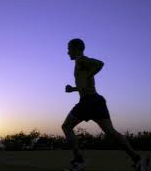 ……………………...…
……………………...…
πλαίσιο i
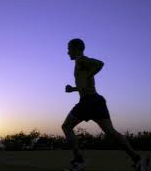 παράδειγμα χρονικής κωδικοποίησης: αντί να στείλει ολόκληρο το πλαίσιο στο i+1, στέλνει μόνο τις διαφορές από το πλαίσιο i
πλαίσιο i+1
Δίκτυα Επικοινωνιών ΙΙ - Δικτύωση Πολυμέσων
7-8
Δικτύωση πολυμέσων: 3 τύποι εφαρμογών
ροή αποθηκευμένου ήχου, video
 ροή: μπορεί να ξεκινήσει το playout πριν κατεβάσει ολόκληρο το αρχείο
 αποθηκευμένο (στο server): μπορεί να μεταδώσει ταχύτερα από ότι θα αναπαράγεται ο ήχος/video (υπονοεί αποθήκευση/ενταμίευση στον πελάτη)
 π.χ. YouTube, Netflix, Hulu
 συνδιάλεξη φωνής/video over IP
 διαδραστική φύση συνομιλίας ανθρώπου με άνθρωπο, περιορίζει την ανοχή στις καθυστερήσεις
 ζωντανή ροή ήχου, video
 π.χ., ζωντανό αθλητικό γεγονός (ποδόσφαιρο)
Δίκτυα Επικοινωνιών ΙΙ - Δικτύωση Πολυμέσων
7-9
Δικτύωση Πολυμέσων: Διάρθρωση
7.1  Εφαρμογές δικτύωσης πολυμέσων
7.2  Ροή αποθηκευμένου βίντεο
7.3  Voice-over-IP
7.4  Πρωτόκολλα εφαρμογών συνομιλίας πραγματικού χρόνου
7.5  Υποστήριξη δικτύου για πολυμέσα
Δίκτυα Επικοινωνιών ΙΙ - Δικτύωση Πολυμέσων
7-10
2. video
sent
3. video received,
played out at client
1.  video
recorded
network
delay
streaming: αυτή τη στιγμή, ο πελάτης 
αναπαράγει ένα προηγούμενο κομμάτι 
του βίντεο, ενώ ο server στέλνει 
επόμενο κομμάτι του βίντεο.
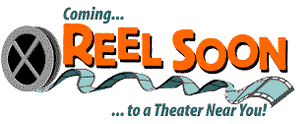 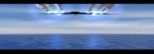 Συνεχής ροή αποθηκευμένου video
Cumulative data
time
Δίκτυα Επικοινωνιών ΙΙ - Δικτύωση Πολυμέσων
7-11
Συνεχής ροή αποθηκευμένου video: προκλήσεις
περιορισμός συνεχούς αναπαραγωγής: μόλις ξεκινήσει η αναπαραγωγή από τον πελάτη, πρέπει να ταιριάζει με τον αρχικό συγχρονισμό
 … αλλά οι καθυστερήσεις στο δίκτυο ποικίλλουν (jitter), οπότε θα χρειαστεί ενταμιευτής στην πλευρά του πελάτη για να ταιριάξει τις απαιτήσεις αναπαραγωγής
    άλλες προκλήσεις:
 αλληλεπίδραση πελάτη: pause, fast-forward, rewind, εναλλαγή μεταξύ video
 πακέτα video μπορεί να χαθούν, αναμεταδοθούν
Δίκτυα Επικοινωνιών ΙΙ - Δικτύωση Πολυμέσων
7-12
client video
reception
constant bit 
     rate video
 playout at client
variable
network
delay
buffered
video
client playout
delay
Συνεχής ροή αποθηκευμένου video: επανάληψη
constant bit 
      rate video
transmission
Cumulative data
time
ενταμίευση στον πελάτη και καθυστέρηση αναπαραγωγής: καθυστερεί λίγο ώστε να εξαλείψει την οφειλόμενη στο δίκτυο διακύμανση της καθυστέρησης
Δίκτυα Επικοινωνιών ΙΙ - Δικτύωση Πολυμέσων
7-13
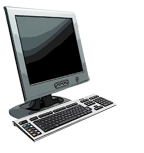 Ενταμίευση στην πλευρά του πελάτη, αναπαραγωγή
buffer fill level, Q(t)
playout rate,
e.g., CBR r
variable fill 
rate, x(t)
client  application 
buffer, size B
video server
client
Δίκτυα Επικοινωνιών ΙΙ - Δικτύωση Πολυμέσων
7-14
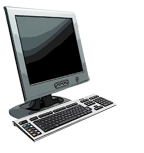 Ενταμίευση στην πλευρά του πελάτη, αναπαραγωγή
buffer fill level, Q(t)
variable fill 
rate, x(t)
playout rate,
e.g., CBR r
client  application 
buffer, size B
video server
client
Αρχικό γέμισμα ενταμιευτή μέχρι να ξεκινήσει η αναπαραγωγή στο tp 
Η αναπαραγωγή ξεκινά στο tp
Το επίπεδο γεμίσματος του ενταμιευτή ποικίλλει ανάλογα με τον χρόνο, καθώς ο ρυθμός γεμίσματος x(t) ποικίλλει, ενώ ο ρυθμός αναπαραγωγής r είναι σταθερός
Δίκτυα Επικοινωνιών ΙΙ - Δικτύωση Πολυμέσων
7-15
Ενταμίευση στην πλευρά του πελάτη, αναπαραγωγή
buffer fill level, Q(t)
playout rate,
e.g., CBR r
variable fill 
rate, x(t)
client  application 
buffer, size B
video server
Ενταμίευση αναπαραγωγής: μέσος ρυθμός γεμίσματος (x), ρυθμός αναπαραγωγής (r):
 x<r: ο ενταμιευτής τελικά αδειάζει (προκαλώντας το πάγωμα της αναπαραγωγής του video μέχρι να ξαναγεμίσει)
 x>r: ο ενταμιευτής δεν θα αδειάσει, αρκεί η αρχική καθυστέρηση να είναι αρκετά μεγάλη ώστε να απορροφήσει τη μεταβλητότητα στο x(t)
 δίλημμα αρχικής καθυστέρησης αναπαραγωγής: το άδειασμα του ενταμιευτή είναι λιγότερο πιθανό με μεγαλύτερες καθυστερήσεις, αλλά αργεί περισσότερο ο χρήστης να ξεκινήσει να βλέπει
Δίκτυα Επικοινωνιών ΙΙ - Δικτύωση Πολυμέσων
7-16
Streaming Multimedia: UDP
Ο εξυπηρετητής στέλνει στον κατάλληλο για τον πελάτη ρυθμό
συχνά, ρυθμός αποστολής = ρυθμός κωδικοποίησης= σταθ.
ο ρυθμός μετάδοσης μπορεί να αγνοεί τα επίπεδα συμφόρησης

Μικρή καθυστέρηση αναπαραγωγής (2-5 seconds) ώστε να εξαλείψει την οφειλόμενη στο δίκτυο διακύμανση της καθυστέρησης 

Ανάκαμψη από σφάλματα: επίπεδο εφαρμογής, να επιτρέπεται από χρονικούς περιορισμούς

RTP [RFC 2326]: τύποι φορτίου πολυμέσων

Το UDP μπορεί να μην περνά μέσα από firewalls
Δίκτυα Επικοινωνιών ΙΙ - Δικτύωση Πολυμέσων
7-17
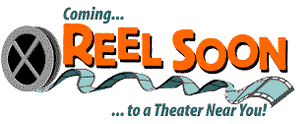 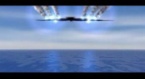 Streaming Multimedia: HTTP
Το αρχείο πολυμέσων ανακτήθηκε μέσω HTTP GET
  Στέλνει με τον μέγιστο δυνατό ρυθμό μέσω TCP
variable rate, x(t)
video
file
TCP send buffer
TCP receive buffer
application playout buffer
server
client
Ο ρυθμός παροχής παρουσιάζει διακυμάνσεις λόγω του ελέγχου συμφόρησης του TCP, αναμεταδόσεις (παράδοση σε σειρά)

Μεγάλη καθυστέρηση αναπαραγωγής: εξομάλυνση του ρυθμού παροχής TCP

HTTP/TCP διέρχεται ευκολότερα από τα firewalls
Δίκτυα Επικοινωνιών ΙΙ - Δικτύωση Πολυμέσων
7-18
Streaming multimedia: DASH
DASH: Dynamic, Adaptive Streaming over HTTP
 server:
 χωρίζει το αρχείο video σε πολλαπλά κομμάτια
 κάθε κομμάτι αποθηκεύεται, κωδικοποιείται σε διαφορετικούς ρυθμούς
 αρχείο manifest: παρέχει URL σε διαφορετικά κομμάτια
 πελάτης:
 περιοδικά μετράει το εύρος ζώνης από τον εξυπηρετητή στον πελάτη
 συμβουλεύεται το manifest, ζητάει ένα κομμάτι τη φορά
επιλέγει το μέγιστο δυνατό ρυθμό κωδικοποίησης δεδομένου του τρέχοντος εύρους ζώνης
μπορεί να επιλέξει διαφορετικούς ρυθμούς κωδικοποίησης σε διαφορετικά χρονικά σημεία ( εξαρτάται από το διαθέσιμο εύρος ζώνης)
Δίκτυα Επικοινωνιών ΙΙ - Δικτύωση Πολυμέσων
7-19
Streaming multimedia: DASH
DASH: Dynamic, Adaptive Streaming over HTTP
 “ευφυία” στον πελάτη: ο πελάτης καθορίζει
 πότε να ζητήσει κομμάτι (ώστε να μην αδειάσει ή υπερχειλίσει ο ενταμιευτής)
 τί ρυθμό κωδικοποίησης να ζητήσει (υψηλή ποιότητα όταν είναι διαθέσιμο περισσότερο εύρος ζώνης)
 πού να ζητήσει το κομμάτι (μπορεί να ζητήσει από URL server που είναι “κοντά” στον πελάτη ή έχει πολύ διαθέσιμο εύρος ζώνης)
Δίκτυα Επικοινωνιών ΙΙ - Δικτύωση Πολυμέσων
7-20
Δίκτυα διανομής περιεχομένου
πρόκληση: πώς να κάνει streaming περιεχομένου (επιλεγμένου από εκατομμύρια video) σε εκατοντάδες χιλιάδες ταυτόχρονων χρηστών;
 επιλογή 1: ένας μεγάλος “mega-server”
 ένα μόνο σημείο αποτυχίας (single point of failure)
 σημείο δικτυακής συμφόρησης
 μεγάλη απόσταση για μακρινούς πελάτες
 πολλαπλά αντίγραφα του video στέλνονται μέσω της εξερχόμενης ζεύξης
 … απλά: η λύση αυτή δεν κλιμακώνεται
Δίκτυα Επικοινωνιών ΙΙ - Δικτύωση Πολυμέσων
7-21
Δίκτυα διανομής περιεχομένου
πρόκληση: πώς να κάνει streaming περιεχομένου (επιλεγμένου από εκατομμύρια video) σε εκατοντάδες χιλιάδες ταυτόχρονων χρηστών
 επιλογή 2: αποθήκευσε/εξυπηρέτησε πολλαπλά αντίγραφα των video σε πολλαπλές γεωγραφικά κατανεμημένες τοποθεσίες (CDN)
 εισέρχονται βαθιά: σπρώξε τους CDN servers βαθιά σε πολλά δίκτυα πρόσβασης
 κοντά στους χρήστες
 χρησιμοποιείται από το Akamai, 1700 τοποθεσίες
 κοντά στο σπίτι: μικρότερος αριθμός (δεκάδες) από μεγαλύτερα clusters σε POPs κοντά (αλλά όχι μέσα) σε δίκτυα πρόσβασης
 χρησιμοποιείται από το Limelight
Δίκτυα Επικοινωνιών ΙΙ - Δικτύωση Πολυμέσων
7-22
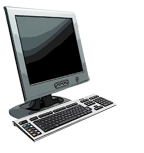 CDN: “απλό” σενάριο πρόσβασης περιεχομένου
Ο Bob (πελάτης) ζητάει ένα video http://netcinema.com/6Y7B23V
 το video είναι αποθηκευμένο στο CDN στο http://KingCDN.com/NetC6y&B23V
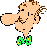 1. Bob gets URL for for video http://netcinema.com/6Y7B23V
from netcinema.com 
web page
2. resolve http://netcinema.com/6Y7B23V
via Bob’s local DNS
2
1
3
4
5
6. request video from
KINGCDN server,
streamed via HTTP
4&5. Resolve 
http://KingCDN.com/NetC6y&B23
via KingCDN’s authoritative DNS,              which returns IP address of KIingCDN 
server  with video
3. netcinema’s DNS returns URL 
http://KingCDN.com/NetC6y&B23V
netcinema.com
KingCDN
authoritative DNS
netcinema’s
authorative DNS
KingCDN.com
Δίκτυα Επικοινωνιών ΙΙ - Δικτύωση Πολυμέσων
7-23
CDN στρατηγική επιλογής cluster
πρόκληση: πώς το CDN DNS επιλέγει “καλό” CDN κόμβο για streaming στον πελάτη;
 επίλεξε CDN κόμβο πιο κοντά γεωγραφικά στον πελάτη
 επίλεξε CDN κόμβο με μικρότερη καθυστέρηση (ή ελάχιστο # αλμάτων) προς τον πελάτη (οι CDN κόμβοι περιοδικά κάνουν ping στους ISPs πρόσβασης και αναφέρουν τα αποτελέσματα στο CDN DNS)
 IP anycast

 εναλλακτική: άσε τον πελάτη να αποφασίσει – δώσε στον πελάτη μία λίστα από μερικούς CDN servers
 ο πελάτης κάνει ping στους servers, επιλέγει τον “καλύτερο”
 προσέγγιση του Netflix
Δίκτυα Επικοινωνιών ΙΙ - Δικτύωση Πολυμέσων
7-24
Μελέτη περίπτωσης: Netflix
30% της κατερχόμενης κίνησης στις ΗΠΑ το 2011
  κατέχει πολύ λίγη υποδομή, χρησιμοποιεί υπηρεσίες τρίτων:
 δική του η εγγραφή, με πληρωμή οι servers
 cloud υπηρεσίες της Amazon (τρίτος):
 το Netflix ανεβάζει studio master στο cloud της Amazon
 δημιουργεί πολλαπλές εκδόσεις της ταινίας (διαφορετικές κωδικοποιήσεις) στο cloud
 ανεβάζει τις εκδόσεις από το cloud στα CDN
 το cloud φιλοξενεί τις ιστοσελίδες του Netflix για την περιήγηση του χρήστη
 3 CDN τρίτων φιλοξενούν περιεχόμενο του Netflix: Akamai, Limelight, Level-3
Δίκτυα Επικοινωνιών ΙΙ - Δικτύωση Πολυμέσων
7-25
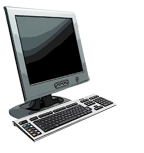 Μελέτη περίπτωσης: Netflix
upload copies of multiple versions of video to CDNs
Amazon cloud
Akamai CDN
Netflix registration,
accounting servers
3. Manifest file
returned for 
requested video
2. Bob browses
Netflix video
Limelight CDN
1
2
3
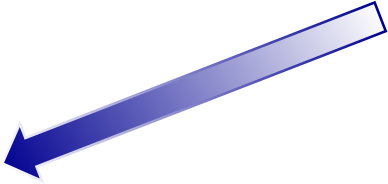 1. Bob manages      Netflix account
Level-3 CDN
4. DASH streaming
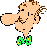 Δίκτυα Επικοινωνιών ΙΙ - Δικτύωση Πολυμέσων
7-26
Δικτύωση Πολυμέσων: Διάρθρωση
7.1  Εφαρμογές δικτύωσης πολυμέσων
7.2  Ροή αποθηκευμένου βίντεο
7.3  Voice-over-IP
7.4  Πρωτόκολλα εφαρμογών συνομιλίας πραγματικού χρόνου
7.5  Υποστήριξη δικτύου για πολυμέσα
Δίκτυα Επικοινωνιών ΙΙ - Δικτύωση Πολυμέσων
7-27
Voice-over-IP (VoIP)
VoIP απαίτηση καθυστέρησης από-άκρο-σε-άκρο: χρειάζεται για να διατηρηθεί το στοιχείο της συνομιλίας
 μεγαλύτερες καθυστερήσεις παρατηρήσιμες, βλάπτουν τη διαδραστικότητα
 < 150 msec: καλό
 > 400 msec: κακό
 περιλαμβάνει καθυστερήσεις δικτύου επιπέδου εφαρμογής (πακετάρισμα, αναπαραγωγή)
 εκκίνηση συνόδου: πώς ο καλούμενος διαφημίζει την IP δ/νση, τον αριθμό θύρας και τους αλγόριθμους κωδικοποίησης;
 υπηρεσίες προστιθέμενης αξίας: προώθηση κλήσης, έλεγχος, καταγραφή
 υπηρεσία έκτακτης ανάγκης: 911
Δίκτυα Επικοινωνιών ΙΙ - Δικτύωση Πολυμέσων
7-28
Χαρακτηριστικά VoIP
Ήχος του ομιλητή: εναλλασσόμενες περίοδοι ομιλίας (talk spurts), περίοδοι σιγής (silent periods).
64 kbps κατά την περίοδο ομιλίας
Παράγονται πακέτα μόνο όταν μιλάει ο ομιλητής
Τμήματα διάρκειας 20 msec με 8 Kbytes/sec: 160 bytes δεδομένων
Κεφαλίδες επιπέδου εφαρμογής προστίθενται  σε κάθε τμήμα.
Τμήμα + κεφαλίδα ενθυλακώνονται σε UDP ή TCP τμήμα.
Η εφαρμογή στέλνει το UDP τμήμα στο socket κάθε 20 msec κατά την διάρκεια της ομιλίας.
Δίκτυα Επικοινωνιών ΙΙ - Δικτύωση Πολυμέσων
7-29
VoIP: απώλεια πακέτων και καθυστέρηση
Απώλειες δικτύου: Το IP datagram χάνεται λόγω συμφόρησης του δικτύου (υπερχείλιση στους buffers των δρομολογητών)
Απώλειες καθυστέρησης: Το IP datagram φτάνει πολύ αργά για αναπαραγωγή στον δέκτη
καθυστερήσεις: επεξεργασίας, αναμονής στην ουρά, καθυστερήσεις στα τερματικά συστήματα (αποστολέας, παραλήπτης)
Τυπική τιμή μέγιστης ανεκτής καθυστέρησης: 400 ms
Ανοχή στις απώλειες: εξαρτάται από την κωδικοποίηση της φωνής, συγκάλυψη των απωλειών, ρυθμός απώλειας πακέτων μεταξύ  1% και 10% είναι συχνά ανεκτός
Δίκτυα Επικοινωνιών ΙΙ - Δικτύωση Πολυμέσων
7-30
client
reception
constant bit 
     rate playout
 at client
variable
network
delay
(jitter)
buffered
data
client playout
delay
Διακύμανση της καθυστέρησης (Delay Jitter)
constant bit 
               rate
transmission
Cumulative data
time
Σκεφτείτε την από άκρο-σε-άκρο καθυστέρηση δύο διαδοχικών πακέτων: η διαφορά μπορεί να είναι μικρότερη ή μεγαλύτερη των 20 msec
Δίκτυα Επικοινωνιών ΙΙ - Δικτύωση Πολυμέσων
7-31
VoIP: σταθερή καθυστέρηση πριν την αναπαραγωγή
Ο παραλήπτης επιχειρεί να αναπαράγει κάθε κομμάτι ακριβώς q msecs μετά την παραγωγή του.
Το απόσπασμα έχει χρονοσφραγίδα  t
 Ο παραλήπτης το αναπαράγει σε χρόνο t+q .
Τα κομμάτια που φτάνουν μετά από τον χρόνο t+q: τα δεδομένα φτάνουν πολύ αργά για αναπαραγωγή, τα δεδομένα θεωρούνται «χαμένα»
Επιλογή κατάλληλης τιμής για το q:
μεγάλο q: λιγότερες απώλειες πακέτων
μικρό q: καλύτερη διαδραστική εμπειρία
Δίκτυα Επικοινωνιών ΙΙ - Δικτύωση Πολυμέσων
7-32
VoIP: Σταθερή καθυστέρηση πριν την αναπαραγωγή
Ο αποστολέας παράγει πακέτα κάθε 20 msec κατά την ομιλία (talk spurt)
 Το πρώτο πακέτο λαμβάνεται σε χρόνο r
 Πρώτη προγραμματισμένη αναπαραγωγή: ξεκινά σε χρόνο p
 Δεύτερη προγραμματισμένη αναπαραγωγή: ξεκινά σε χρόνο p’
Δίκτυα Επικοινωνιών ΙΙ - Δικτύωση Πολυμέσων
7-33
Προσαρμοζόμενη καθυστέρηση αναπαραγωγής, I
Στόχος: ελαχιστοποίηση καθυστέρησης αναπαραγωγής, διατήρηση σε χαμηλά επίπεδα του ρυθμού απώλειας πακέτων λόγω καθυστέρησης 
Προσέγγιση: ρυθμιζόμενη καθυστέρηση αναπαραγωγής:
Εκτίμηση της καθυστέρησης δικτύου, προσαρμογή της καθυστέρησης αναπαραγωγής στην αρχή των διαστημάτων ομιλίας (talk spurts). 
Συμπίεση και επιμήκυνση των διαστημάτων σιωπής
Τα αποσπάσματα (chunks) αναπαράγονται κάθε 20 msec κατά την ομιλία.
Δυναμική εκτίμηση της μέσης καθυστέρησης στον παραλήπτη:
όπου u είναι μια σταθερά (π.χ., u = 0.1).
Δίκτυα Επικοινωνιών ΙΙ - Δικτύωση Πολυμέσων
7-34
Προσαρμοζόμενη καθυστέρηση αναπαραγωγής,IΙ
Είναι επίσης χρήσιμο να εκτιμήσουμε την μέση απόκλιση καθυστέρησης, vi :
Οι εκτιμήσεις di  και vi υπολογίζονται για κάθε πακέτο που λαμβάνεται, παρόλο που χρησιμοποιούνται στην αρχή των διαστημάτων ομιλίας (talk spurts).
Για το πρώτο πακέτο σε ένα διάστημα ομιλίας, ο  χρόνος αναπαραγωγής είναι (έστω πακέτο i):
όπου K μια θετική σταθερά. 

Τα εναπομείναντα πακέτα σε ένα διάστημα ομιλίας αναπαράγονται περιοδικά.
Δίκτυα Επικοινωνιών ΙΙ - Δικτύωση Πολυμέσων
7-35
Προσαρμοζόμενη αναπαραγωγή, III
Q: Πώς ο παραλήπτης αντιλαμβάνεται ότι ένα πακέτο είναι το πρώτο ενός διαστήματος ομιλίας;

Καμία απώλεια, ο παραλήπτης εξετάζει διαδοχικές χρονοσφραγίδες.
Διαφορά διαδοχικών χρονοσφραγίδων > 20 msec ξεκινά νέο διάστημα ομιλίας.
Μερικές απώλειες πακέτων, ο παραλήπτης πρέπει να εξετάσει και τις χρονοσφραγίδες και τους αριθμούς ακολουθίας (sequence numbers).
Διαφορά διαδοχικών χρονοσφραγίδων > 20 msec καί αριθμοί ακολουθίας χωρίς «κενά» --> ξεκινά νέο διάστημα ομιλίας.
Δίκτυα Επικοινωνιών ΙΙ - Δικτύωση Πολυμέσων
7-36
VoIP: Ανάκαμψη από την απώλεια πακέτων (1)
Πρόκληση: ανάκαμψε από απώλεια πακέτων με μικρή ανεκτή καθυστέρηση μεταξύ της αρχικής μετάδοσης και της αναπαραγωγής
 κάθε ACK/NACK παίρνει ~ 1 RTT
 Εναλλακτική: Forward Error Correction (FEC)
 στείλε αρκετά bits για να επιτρέψεις την ανάκαμψη χωρίς αναμετάδοση
Απλό FEC
Για κάθε ομάδα n αποσπασμάτων  (chunks) δημιουργείται ένα πλεονασματικό chunk εφαρμόζοντας exclusive OR στις n αρχικές 
Στέλνει n+1 chunks, αυξάνοντας το απαιτούμενο bandwidth κατά 1/n.
Μπορεί να ανακατασκευάσει τα αρχικά n chunks εάν χαθεί το πολύ ένα chunk από τα n+1.
Δίκτυα Επικοινωνιών ΙΙ - Δικτύωση Πολυμέσων
7-37
Ανάκαμψη από την απώλεια πακέτων (2)
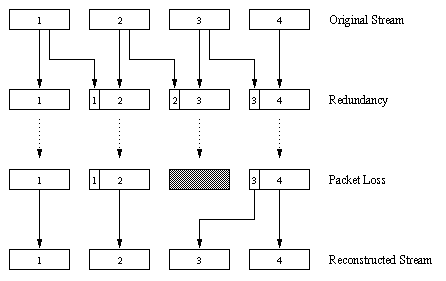 2ο σχήμα FEC 
 “piggyback lower quality stream” 
 παράλληλη αποστολή 
μικρότερης ανάλυσης ροής
 δεδομένων ήχου ως 
πλεονάζουσα πληροφορία
 για παράδειγμα, κανονική
ροή PCM στα 64 kbpsκαι πλεονάζουσα ροή 
GSM στα 13 kbps
Σε απώλεια μη-διαδοχικών πακέτων, ο παραλήπτης μπορεί να συγκαλύψει την απώλεια. 
 Μπορεί επίσης να προσθέσει το (n-1)-ιοστό και (n-2)-ιοστό
από την χαμηλού ρυθμού bit έκδοση του υλικού.
Δίκτυα Επικοινωνιών ΙΙ - Δικτύωση Πολυμέσων
7-38
Ανάκαμψη από την απώλεια πακέτων (3)
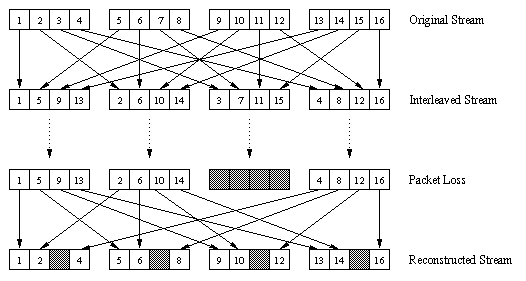 Διάπλεξη (Interleaving)
Τα αρχικά πακέτα διασπώνται σε μικρότερα κομμάτια
Για παράδειγμα, 4 κομμάτια (των 5 msec) για κάθε αρχικό πακέτο
Τα μεταδιδόμενα πακέτα περιλαμβάνουν μικρά κομμάτια από διαφορετικά  chunks
Αν χαθεί ένα πακέτο, εξακολουθούμε να έχουμε το μεγαλύτερο μέρος κάθε αρχικό πακέτο
Δεν προσθέτει πλεονασμό
Όμως αυξάνει την καθυστέρηση αναπαραγωγής
Δίκτυα Επικοινωνιών ΙΙ - Δικτύωση Πολυμέσων
7-39
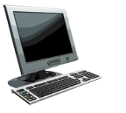 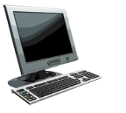 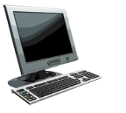 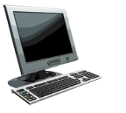 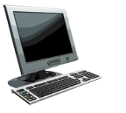 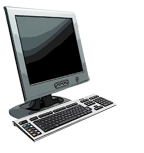 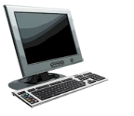 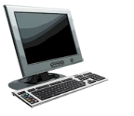 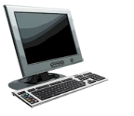 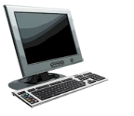 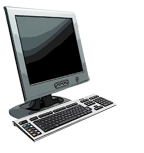 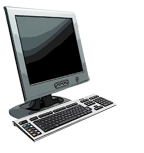 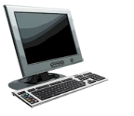 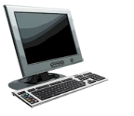 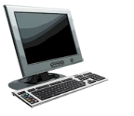 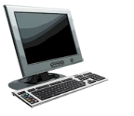 Skype 
login server
supernode (SN)
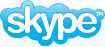 supernode 
  overlay
    network
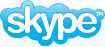 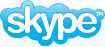 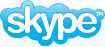 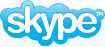 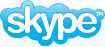 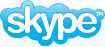 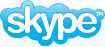 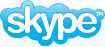 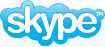 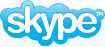 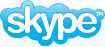 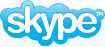 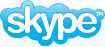 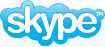 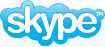 Voice-over-IP: Skype
Skype clients (SC)
Ιδιοταγές πρωτόκολλο επιπέδου εφαρμογής (προκύπτει μέσω αντίστροφης μηχανικής / reverse engineering)
 κρυπτογραφημένα μηνύματα
 P2P συστατικά:
πελάτες (SCs) : οι ομότιμοι του skype συνδέονται απευθείας μεταξύ τους για VoIP κλήση
υπερ-κόμβοι (super nodes – SN): ομότιμοι skype με ειδικές λειτουργίες
 δίκτυο επικάλυψης: μεταξύ SNs για να εντοπίσει SCs
 login server
Δίκτυα Επικοινωνιών ΙΙ - Δικτύωση Πολυμέσων
7-40
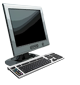 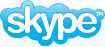 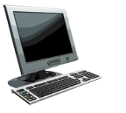 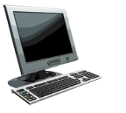 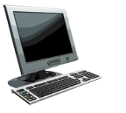 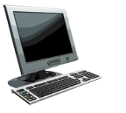 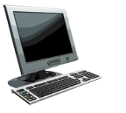 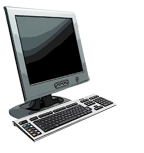 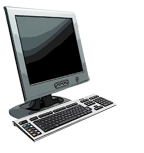 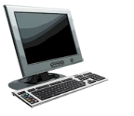 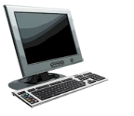 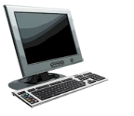 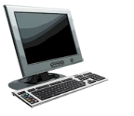 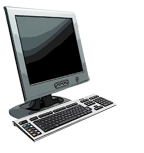 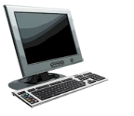 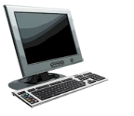 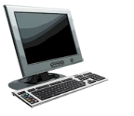 Skype 
login server
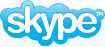 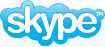 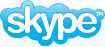 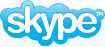 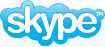 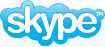 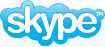 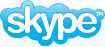 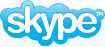 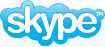 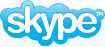 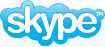 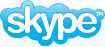 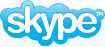 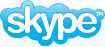 P2P Voice-over-IP: skype
Λειτουργία πελάτη skype:
Συνδέεται στο δίκτυο skype, ερχόμενος σε επαφή με τα SN (αποθηκευμένη IP διεύθυνση) χρησιμοποιώντας TCP
Κάνει log-in (username, password) στον κεντρικό skype login server
Αποκτά την IP διεύθυνση του καλούμενου από τον SN και το SN δίκτυο επικάλυψης
Εκκινεί κλήση απευθείας στον καλούμενο
Δίκτυα Επικοινωνιών ΙΙ - Δικτύωση Πολυμέσων
7-41
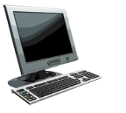 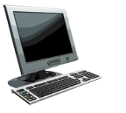 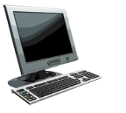 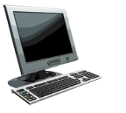 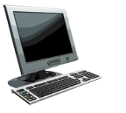 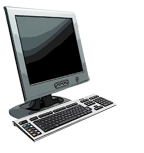 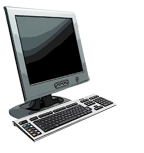 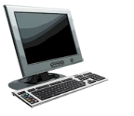 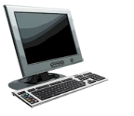 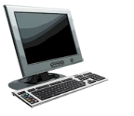 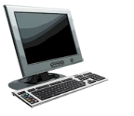 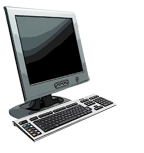 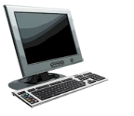 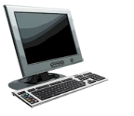 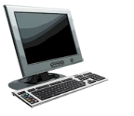 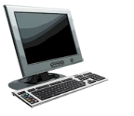 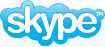 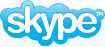 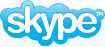 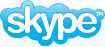 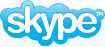 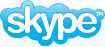 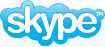 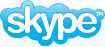 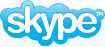 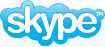 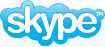 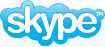 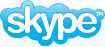 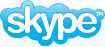 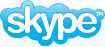 Skype: ομότιμοι ως αναμεταδότες
πρόβλημα: και η Alice και ο Bob βρίσκονται πίσω από NAT
 To NAT αποτρέπει εξωτερικούς ομότιμους να εκκινήσουν σύνδεση στους εσωτερικούς
 Ο εσωτερικός ομότιμος μπορεί να ξεκινήσει σύνδεση προς τα έξω
 λύση αναμετάδοσης: Οι Alice, Bob διατηρούν ανοιχτές τις συνδέσεις προς τους SN τους
 Η Alice ειδοποιεί τον SN της να συνδεθεί στον Bob
 Ο SN της Alice συνδέεται στον SN του Bob
 Ο SN του Bob συνδέεται με τον Bob μέσω της ανοιχτής σύνδεσης που αρχικά εκκινήθηκε από τον Bob στον SN του
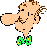 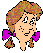 Δίκτυα Επικοινωνιών ΙΙ - Δικτύωση Πολυμέσων
7-42
Δικτύωση Πολυμέσων: Διάρθρωση
7.1  Εφαρμογές δικτύωσης πολυμέσων
7.2  Ροή αποθηκευμένου βίντεο
7.3  Voice-over-IP
7.4  Πρωτόκολλα εφαρμογών συνομιλίας πραγματικού χρόνου: RTP, SIP
7.5  Υποστήριξη δικτύου για πολυμέσα
Δίκτυα Επικοινωνιών ΙΙ - Δικτύωση Πολυμέσων
7-43
Πρωτόκολλο πραγματικού χρόνου (Real-Time Protocol, RTP)
Το πρωτόκολλο RTP προσδιορίζει μια δομή για πακέτα που μεταφέρουν δεδομένα ήχου/βίντεο (RFC 3550)
Ένα RTP πακέτο παρέχει 
Αναγνώριση του είδους του ωφέλιμου φορτίου (payload type)
Αρίθμηση σειράς των πακέτων
Χρονοσφραγίδες (timestamping)
To RTP «τρέχει» στα τερματικά συστήματα.
Τα πακέτα RTP ενθυλακώνονται σε UDP segments
Διαλειτουργικότητα (Interoperability): αν δυο εφαρμογές διαδικτυακής τηλεφωνίας «τρέχουν» RTP, τότε ενδεχομένως μπορούν να συνεργαστούν
Δίκτυα Επικοινωνιών ΙΙ - Δικτύωση Πολυμέσων
7-44
Το RTP «τρέχει» πάνω από το UDP
Οι βιβλιοθήκες του RTP παρέχουν μια διεπαφή επιπέδου 
Μεταφοράς που επεκτείνει το UDP: 
 αριθμός θύρας, διεύθυνση IP
 αναγνώριση είδους του ωφέλιμου φορτίου 
 αριθμός ακολουθίας πακέτου
 χρονοσφραγίδες
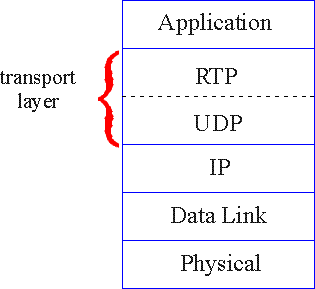 Δίκτυα Επικοινωνιών ΙΙ - Δικτύωση Πολυμέσων
7-45
Παράδειγμα RTP
Θεωρήστε την αποστολή φωνής κωδικοποιημένης σε PCM (64 kbps) με RTP. 
Η εφαρμογή συλλέγει τα κωδικοποιημένα δεδομένα σε chunks, π.χ., κάθε 20 msec = 160 bytes σε ένα chunk. 
Το απόσπασμα ήχου μαζί με την επικεφαλίδα RTP αποτελούν το πακέτο RTP, που ενθυλακώνεται στο  UDP segment.
Η επικεφαλίδα RTP υποδεικνύει τον τύπο κωδικοποίησης της φωνής σε κάθε πακέτο
 ο αποστολέας μπορεί να αλλάξει κωδικοποίηση κατά την διάρκεια μιας διάσκεψης. 
Η επικεφαλίδα RTP επίσης περιλαμβάνει τους αριθμούς ακολουθίας και τις χρονοθυρίδες.
Δίκτυα Επικοινωνιών ΙΙ - Δικτύωση Πολυμέσων
7-46
RTP και QoS
Το RTP δεν παρέχει κανένα μηχανισμό που να διασφαλίζει την έγκαιρη παράδοση των δεδομένων ή κάποιον άλλο που να εγγυάται την ποιότητα υπηρεσίας (QoS)

Η ενθυλάκωση RTP είναι αντιληπτή μόνο στα τερματικά συστήματα: δεν είναι αντιληπτή στους ενδιάμεσους δρομολογητές 
Οι δρομολογητές που παρέχουν υπηρεσίες βέλτιστης προσπάθειας δεν κάνουν καμία ιδιαίτερη προσπάθεια ώστε να διασφαλίσουν ότι τα RTP πακέτα φτάνουν στον προορισμό έγκαιρα.
Δίκτυα Επικοινωνιών ΙΙ - Δικτύωση Πολυμέσων
7-47
Κεφαλίδα RTP
Payload Type (7 bits): Υποδεικνύει την τρέχουσα μέθοδο κωδικοποίησης 
που χρησιμοποιείται. Αν ο αποστολέας αλλάξει κωδικοποίηση κατά την 
διάρκεια μίας κλήσης, ο αποστολέας ενημερώνει τον παραλήπτη διαμέσου
αυτού του πεδίου. 
Payload type 0: PCM μ-law, 64 kbps
Payload type 3, GSM, 13 kbps
Payload type 7, LPC, 2.4 kbps
Payload type 26, Motion JPEG
Payload type 31. H.261
Payload type 33, MPEG2 video

Sequence Number (16 bits): Αυξάνει κατά ένα για κάθε RTP πακέτο
που στέλνεται 
μπορεί να χρησιμοποιηθεί για την ανίχνευση απωλειών
πακέτων και για την αναδιάταξη των πακέτων
payload type
sequence number type
Synchronization
Source ID
Miscellaneous fields
time stamp
Δίκτυα Επικοινωνιών ΙΙ - Δικτύωση Πολυμέσων
7-48
Κεφαλίδα RTP (2)
Timestamp field (32 bits): Απεικονίζει την στιγμή της δειγματοληψίας του πρώτου byte σε ένα RTP πακέτο δεδομένων. 
Για τον ήχο, το ρολόι των χρονοσφραγίδων αυξάνει κατά ένα για κάθε περίοδο δειγματοληψίας (για παράδειγμα, κάθε 125 μsecs για ένα ρολόι δειγματοληψίας με συχνότητα 8 KHz) 
Αν η εφαρμογή παράγει chunks των 160 κωδικοποιημένων δειγμάτων, τότε η χρονοσφραγίδα αυξάνει κατά 160 για κάθε RTP πακέτο όταν η πηγή είναι ενεργή. Το ρολόι των χρονοσφραγίδων συνεχίζει να αυξάνει με σταθερό ρυθμό όταν η πηγή δεν είναι ενεργή (αδρανής)
SSRC field (32 bits): Προσδιορίζει την πηγή της RTP συνεχούς ροής (stream). Κάθε πηγή ροής σε ένα RTP session πρέπει να έχει ένα διακριτό SSRC
payload type
sequence number type
Synchronization
Source ID
Miscellaneous fields
time stamp
Δίκτυα Επικοινωνιών ΙΙ - Δικτύωση Πολυμέσων
7-49
Real-Time Control Protocol (RTCP)
Χρησιμοποιείται σε συνδυασμό με το RTP 

Κάθε μέλος σε μια σύνοδο επικοινωνίας RTP μεταδίδει περιοδικά RTCP πακέτα ελέγχου σε όλα τα άλλα μέλη

Κάθε πακέτο RTCP περιέχει αναφορές από τον αποστολέα και/ή τον παραλήπτη
Αναφέρουν στατιστικά στοιχεία που είναι χρήσιμα στην εφαρμογή
πλήθος των πακέτων που εστάλησαν, πλήθος των χαμένων πακέτων, μεταβλητότητα χρόνου μεταξύ διαδοχικών αφίξεων (interarrival jitter), κτλ.

Η ανάδραση μπορεί να χρησιμοποιηθεί για τον έλεγχο της απόδοσης
Οι αποστολείς μπορούν να τροποποιήσουν τις ταχύτητες μετάδοσής τους με βάση την πληροφορία ανάδρασης
Δίκτυα Επικοινωνιών ΙΙ - Δικτύωση Πολυμέσων
7-50
RTCP πακέτα
Πακέτα περιγραφής πηγής: 
Διεύθυνση e-mail του αποστολέα, το όνομα του αποστολέα, το προσδιοριστικό SSRC του σχετιζόμενου RTP ρεύματος δεδομένων 
Επιτρέπουν την αντιστοίχιση μεταξύ του προσδιοριστικού SSRC και του ονόματος χρήστη/συστήματος
Πακέτα αναφοράς παραλήπτη:
Ποσοστό απωλεσθέντων πακέτων, ο τελευταίος αριθμός ακολουθίας, μέση τιμή της μεταβλητότητας της καθυστέρησης (average interarrival jitter)
Πακέτα αναφοράς παραλήπτη: 
Το SSRC του ρεύματος δεδομένων  RTP, την τρέχουσα ώρα, αριθμός απεσταλμένων πακέτων και bytes
Δίκτυα Επικοινωνιών ΙΙ - Δικτύωση Πολυμέσων
7-51
Συγχρονισμός των ροών δεδομένων
Το RTCP μπορεί να συγχρονίσει διαφορετικές ροές δεδομένων πολυμέσων εντός μιας συνόδου RTP 
Π.χ. μια εφαρμογή βιντεοδιασκέψεων όπου κάθε αποστολέας παράγει μια ροή δεδομένων RTP για την εικόνα/ βίντεο και μια για τον ήχο 
Οι χρονοσφραγίδες στα πακέτα RTP διασυνδέονται με την συχνότητα δειγματοληψίας ήχου και βίντεο
Όχι με τον πραγματικό χρόνο (wall-clock time)
Κάθε πακέτο αναφοράς RTCP του αποστολέα περιέχει (για το πακέτο που έχει παραχθεί πιο πρόσφατα στο συγκεκριμένο ρεύμα δεδομένων RTP):
Χρονοσφραγίδα του πακέτου RTP 
Τον πραγματικό χρόνο δημιουργίας του πακέτου (wall-clock time) 
Οι παραλήπτες μπορούν να χρησιμοποιούν αυτόν τον συσχετισμό για να συγχρονίσουν την αναπαραγωγή του ήχου και του βίντεο.
Δίκτυα Επικοινωνιών ΙΙ - Δικτύωση Πολυμέσων
7-52
SIP: Session Initiation Protocol [RFC 3261]
Μακροπρόθεσμο «όραμα» του SIP:
Όλες οι τηλεφωνικές κλήσεις και οι βιντεοδιασκέψεις να πραγματοποιούνται μέσω του Internet.
Οι χρήστες αναγνωρίζονται από τα ονόματα τους ή από τις e-mail διευθύνσεις τους, παρά από τον αριθμό του τηλεφώνου.
Μπορείς να φτάσεις τον καλούμενο (αν το επιθυμεί), ανεξάρτητα με το που βρίσκεται, ανεξάρτητα από την IP συσκευή που χρησιμοποιεί.
Δίκτυα Επικοινωνιών ΙΙ - Δικτύωση Πολυμέσων
7-53
Υπηρεσίες του SIP
Εγκαθίδρυση μιας κλήσης
Παρέχει μηχανισμούς στον καλούντα να ειδοποιήσει τον καλούμενο ότι θέλει να εκκινήσει μια κλήση.
Παρέχει μηχανισμούς ώστε ο καλών και ο καλούμενος να συμφωνήσουν στο είδος του μέσου και την κωδικοποίηση που θα χρησιμοποιήσουν.
Παρέχει μηχανισμούς να τερματίζουν τις κλήσεις.
Προσδιορισμός τρέχουσας διεύθυνσης  IP του καλούμενου.
Απεικονίζει έναν μνημονικό identifier στην τρέχουσα διεύθυνση IP.
Διαχείριση κλήσης 
Προσθήκη νέων μέσων κατά την διάρκεια της κλήσης
Αλλαγή κωδικοποίησης κατά την διάρκεια της κλήσης
Πρόσκληση άλλων 
Μεταφορά κλήσης και κλήση σε αναμονή
Δίκτυα Επικοινωνιών ΙΙ - Δικτύωση Πολυμέσων
7-54
Εγκαθίδρυση κλήσης σε μια γνωστή διεύθυνση ΙΡ
Το μήνυμα SIP invite της Alice υποδεικνύει τον αριθμό θύρας της & την IP διεύθυνση της. Υποδεικνύει την μέθοδο κωδικοποίησης που προτιμά να λαμβάνει η Alice (PCM μ-law)

 Το μήνυμα 200 OK του  Bob υποδεικνύει τον αριθμό θύρας του, την  IP διεύθυνσή του & την προτιμώμενη μέθοδο κωδικοποίησης (GSM)

 Τα μηνύματα SIP μπορούν να σταλούν πάνω από TCP ή UDP. Ενώ RTP/UDP.
Προεπιλεγμένος αριθμός θύρας SIP: 5060.
Δίκτυα Επικοινωνιών ΙΙ - Δικτύωση Πολυμέσων
7-55
Εγκαθίδρυση κλήσης (συνέχεια)
Διαπραγμάτευση Codec:
Υποθέστε ότι ο Bob δεν διαθέτει τον κωδικοποιητή  PCM μ-law. 
Ο Bob θα απαντήσει με το μήνυμα 606 Not Acceptable Reply και μια λίστα κωδικοποιητών που δύναται να χρησιμοποιήσει. 
Η Alice τότε μπορεί να στείλει ένα καινούργιο INVITE message, αναγγέλλοντας έναν κατάλληλο κωδικοποιητή.
Απόρριψη κλήσης
Ο Bob μπορεί να απορρίψει μια κλήση απαντώντας ότι είναι “busy,” “gone,” “payment required,” “forbidden”.
Τα μέσα μπορούν να μεταδοθούν μέσω του RTP ή άλλου πρωτοκόλλου.
Δίκτυα Επικοινωνιών ΙΙ - Δικτύωση Πολυμέσων
7-56
Παράδειγμα μηνύματος SIP
INVITE sip:bob@domain.com SIP/2.0
Via: SIP/2.0/UDP 167.180.112.24
From: sip:alice@hereway.com
To: sip:bob@domain.com 
Call-ID: a2e3a@pigeon.hereway.com
Content-Type: application/sdp
Content-Length: 885

c=IN IP4 167.180.112.24
m=audio 38060 RTP/AVP 0
Σημειώσεις:
Σύνταξη όπως τα HTTP μηνύματα.
sdp = session description protocol
Call-ID: μοναδικό για κάθε κλήση.
εδώ δεν γνωρίζουμε την 
IP διεύθυνση του Bob. 
θα χρειαστούν ενδιάμεσοι
SIP servers.
η Alice στέλνει και 
λαμβάνει μηνύματα SIP χρησιμοποιώντας την 
προεπιλεγμένη θύρα 506. 
 η Alice προσδιορίζει στην
επικεφαλίδα Via ότι: οπελάτης SIP στέλνει και
λαμβάνει SIP μηνύματα
μέσω UDP.
Δίκτυα Επικοινωνιών ΙΙ - Δικτύωση Πολυμέσων
7-57
Μετάφραση ονομάτων και Θέση χρήστη
Ο καλών επιθυμεί να καλέσει τον καλούμενο, όμως διαθέτει μόνο το όνομα του καλούμενου ή την e-mail διεύθυνσή του.
Χρειάζεται να πάρει την διεύθυνση IP του host του καλούμενου:
Ο χρήστης μετακινείται
Πρωτόκολλο DHCP 
Ο χρήστης έχει διάφορες IP συσκευές(PC, PDA, συσκευή αυτοκινήτου)
Τα αποτελέσματα μπορεί να εξαρτώνται από:
Την ώρα της ημέρας (δουλειά, σπίτι)
Τον καλούντα (δεν θέλεις ο εργοδότης σου να σου τηλεφωνεί στο σπίτι σου)
Την κατάσταση του καλούμενου (κλήσεις στέλνονται στο φωνητικό ταχυδρομείο ενώ ο καλούμενος συνομιλεί με κάποιον άλλο.
Δίκτυα Επικοινωνιών ΙΙ - Δικτύωση Πολυμέσων
7-58
SIP Registrar
Μία λειτουργία του SIP server: registrar
Όταν ο Bob ξεκινά τον πελάτη SIP, ο πελάτης στέλνει μήνυμα SIP REGISTER στον registrar server του Bob.
Μήνυμα Register:
REGISTER sip:domain.com SIP/2.0
Via: SIP/2.0/UDP 193.64.210.89 
From: sip:bob@domain.com
To: sip:bob@domain.com
Expires: 3600
Δίκτυα Επικοινωνιών ΙΙ - Δικτύωση Πολυμέσων
7-59
SIP Proxy
Άλλη μία λειτουργία του SIP server: proxy
Η Alice στέλνει μήνυμα invite στον δικό της proxy server
Περιλαμβάνει την διεύθυνση sip:bob@domain.com
Ο Proxy server είναι υπεύθυνος για την δρομολόγηση των μηνυμάτων SIP στον καλούμενο, πιθανώς μέσω πολλών proxies
Ο καλούμενος (Bob) στέλνει απάντηση (response) μέσω των ίδιων  proxy servers.
Ο proxy επιστρέφει το απαντητικό μήνυμα SIP στην Alice 
Περιλαμβάνει την IP διεύθυνση του Bob.
Ο proxy server είναι ανάλογος του τοπικού DNS server συν το TCP setup
Δίκτυα Επικοινωνιών ΙΙ - Δικτύωση Πολυμέσων
7-60
Παράδειγμα
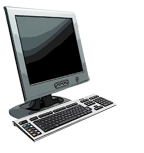 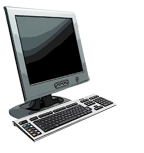 Ο jim@umass.edu κάνει κλήση στον keith@upenn.edu
Poly SIP
registrar
2. UMass proxy προωθεί αίτηση
 στον Poly registrar server
3. Ο Poly server επιστρέφει την απόκριση ανακατεύθυνσης, υποδεικνύοντας να προσπαθήσει τοkeith@eurecom.fr
4. Umass proxy προωθεί την αίτηση στονEurecom registrar server
UMass SIP proxy
Eurecom  SIP
registrar
2
4
1
3
5
8
6
7
9
5. eurecom registrar προωθεί INVITE στο 197.87.54.21, που τρέχει τον SIP πελάτη του keith
1. Ο Jim στέλνει INVITE μήνυμα στο UMass SIP proxy.
6-8. Απόκριση SIP επιστρέφει στον Jim
128.119.40.186
9. Δεδομένα ρέουν μεταξύ πελατών
Δίκτυα Επικοινωνιών ΙΙ - Δικτύωση Πολυμέσων
7-61
Σύγκριση με το H.323
Το H.323 είναι επίσης ένα πρωτόκολλο σηματοδοσίας σε πραγματικό χρόνο, διαδραστικό
Το H.323 είναι ένα πλήρες, κάθετα ενοποιημένο σύνολο (suite) πρωτοκόλλων για διασκέψεις πολυμέσων: σηματοδοσία, δήλωση, έλεγχος παραλαβής, μετάδοση και codecs.
Το SIP είναι ένα μεμονωμένο συστατικό. Συνεργάζεται με το RTP, αλλά δεν απαιτεί την χρήση του. Μπορεί να συνδυαστεί με άλλα πρωτόκολλα και υπηρεσίες.
Το H.323 αναπτύχθηκε από την ITU (τηλεφωνία).
Το SIP αναπτύχθηκε από το IETF: δανείζεται πολλά στοιχεία από το HTTP. Το SIP έχει μια γεύση Web, ενώ το H.323 έχει μια γεύση τηλεφωνίας. 
Το SIP χρησιμοποιεί την αρχή KISS : Keep it simple stupid !
Δίκτυα Επικοινωνιών ΙΙ - Δικτύωση Πολυμέσων
7-62
Δικτύωση Πολυμέσων: Διάρθρωση
7.1  Εφαρμογές δικτύωσης πολυμέσων
7.2  Ροή αποθηκευμένου βίντεο
7.3  Voice-over-IP
7.4  Πρωτόκολλα εφαρμογών συνομιλίας πραγματικού χρόνου: RTP, SIP
7.5  Υποστήριξη δικτύου για πολυμέσα
Δίκτυα Επικοινωνιών ΙΙ - Δικτύωση Πολυμέσων
7-63
Υποστήριξη δικτύων για πολυμέσα
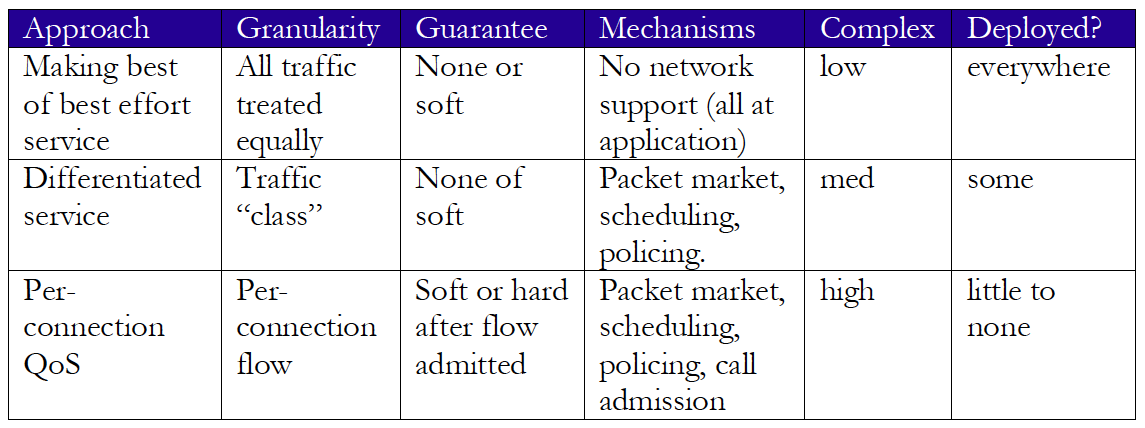 Δίκτυα Επικοινωνιών ΙΙ - Δικτύωση Πολυμέσων
7-64
Διαστασιολόγηση δικτύων βέλτιστης προσπάθειας
προσέγγιση: δώσε αρκετή χωρητικότητα στη ζεύξη ώστε να μην υπάρξει συμφόρηση, τα δεδομένα πολυμέσων ρέουν χωρίς απώλειες ή καθυστερήσεις
 χαμηλή πολυπλοκότητα για δικτυακούς μηχανισμούς (χρήση παρόντος δικτύου “βέλτιστης προσπάθειας”)
 υψηλό κόστος εύρους ζώνης
 προκλήσεις:
 διαστασιολόγηση δικτύου: πόσο εύρος ζώνης είναι “αρκετό;”
 υπολογισμός ζήτησης δικτυακής κίνησης: χρειάζεται για να καθορισθεί πόσο εύρος ζώνης είναι “αρκετό” (για τόση κίνηση)
Δίκτυα Επικοινωνιών ΙΙ - Δικτύωση Πολυμέσων
7-65
Παροχή πολλαπλών κλάσεων υπηρεσίας
Έως τώρα: “κάνουμε την βέλτιστη προσπάθεια”
ένα «μέγεθος» για όλα τα μοντέλα υπηρεσιών
 Εναλλακτική: πολλαπλές κλάσεις υπηρεσίας
 διαμέριση κίνησης σε κλάσεις
 το δίκτυο αντιμετωπίζει διαφορετικές κλάσεις κίνησης διαφορετικά (αναλογία: VIP έναντι κανονικής εξυπηρέτησης)
 Διακριτότητα: διαφοροποιημένη υπηρεσία μεταξύ πολλαπλών κλάσεων, όχι πολλαπλών συνδέσεων
Ιστορία: 
ToS (Type of Service)bits
0111
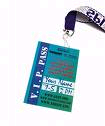 Δίκτυα Επικοινωνιών ΙΙ - Δικτύωση Πολυμέσων
7-66
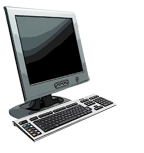 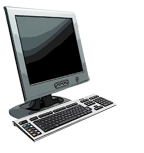 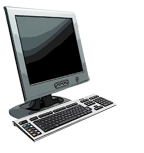 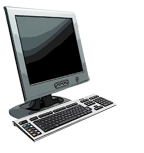 Πολλαπλές κλάσεις υπηρεσίας: σενάριο
H3
H1
R1
R2
H4
1.5 Mbps link
R1 output 
interface 
queue
H2
Δίκτυα Επικοινωνιών ΙΙ - Δικτύωση Πολυμέσων
7-67
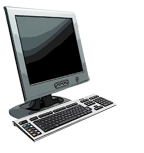 Σενάριο 1: μίξη HTTP και VoIP
Παράδειγμα:  1Mbps VoIP, HTTP διαμοιράζονται γραμμή 1.5 Mbps. 
Ριπές από πακέτα HTTP μπορεί να προκαλέσουν συμφόρηση στον δρομολογητή, να προκαλέσουν απώλεια πακέτων ήχου
Θέλουμε να δώσουμε προτεραιότητα στην φωνή έναντι του  HTTP
R1
R2
Αρχή 1
Χρειάζεται κατηγοριοποίηση των πακέτων για να μπορεί ο δρομολογητής να ξεχωρίζει τα πακέτα διαφορετικών κατηγοριών κίνησης; 
Κατάλληλη πολιτική ώστε να τα αντιμετωπίζει ανάλογα
Δίκτυα Επικοινωνιών ΙΙ - Δικτύωση Πολυμέσων
7-68
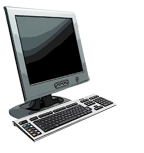 Αρχές παροχής εγγυήσεων QOS (συνέχεια)
Τι γίνεται στην περίπτωση που οι εφαρμογές παρεκκλίνουν (το VoIP στέλνει με μεγαλύτερη ταχύτητα από αυτή που έχει δηλώσει);
αστυνόμευση: αναγκάζει την πηγή να συμμορφωθεί με την ταχύτητα που είχε δηλώσει
“μαρκάρισμα” και “αστυνόμευση” στα άκρα του δικτύου:
1 Mbps 
phone
R1
R2
1.5 Mbps link
packet marking and policing
Αρχή 2
Παροχή προστασίας (απομόνωση) σε κάθε κατηγορία από τις υπόλοιπες.
Δίκτυα Επικοινωνιών ΙΙ - Δικτύωση Πολυμέσων
7-69
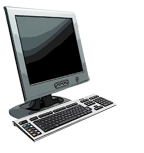 Αρχές παροχής εγγυήσεων QOS (συνέχεια)
Εκχώρηση σταθερής (αποκλειστικής) χωρητικότητας στις ροές: μη αποδοτική  η χρήση των πόρων του δικτύου όταν οι ροές δεν απαιτούν σταθερή χωρητικότητα όλο τον χρόνο.
1 Mbps logical link
1 Mbps 
phone
R1
R2
1.5 Mbps link
0.5 Mbps logical link
Αρχή 3
Παράλληλα με την απομόνωση, είναι επιθυμητό
να χρησιμοποιούνται οι πόροι όσο πιο αποδοτικά 
γίνεται.
Δίκτυα Επικοινωνιών ΙΙ - Δικτύωση Πολυμέσων
7-70
Μηχανισμοί Χρονοπρογραμματισμού και Αστυνόμευσης
Χρονοπρογραμματισμός: επίλεξε το επόμενο πακέτο που θα σταλεί στην γραμμή
Προγραμματισμός FIFO (first in first out): να σταλούν με την σειρά άφιξης στην ουρά
Πολιτική απόρριψης: αν το πακέτο φτάσει σε γεμάτη ουρά, ποιό να απορριφθεί;
Απόρριψη ουράς (Tail drop): απόρριψη του τελευταίου πακέτου
Προτεραιότητες: απόρριψη/διαγραφή βάσει προτεραιοτήτων
Τυχαία: απόρριψη/διαγραφή  με τυχαία σειρά
packet
arrivals
packet
departures
queue
(waiting area)
link
 (server)
Δίκτυα Επικοινωνιών ΙΙ - Δικτύωση Πολυμέσων
7-71
Πολιτικές προγραμματισμού: προτεραιότητες
Προγραμματισμός προτεραιοτήτων: μετάδοση πακέτων που βρίσκονται στην ουρά με την μεγαλύτερη προτεραιότητα 
Πολλαπλές κλάσεις, με διαφορετικές προτεραιότητες
Η κατηγοριοποίηση μπορεί να εξαρτάται  από το «μαρκάρισμα» ή άλλες πληροφορίες της επικεφαλίδας, π.χ. IP πηγής/προορισμού, θύρες, κτλ…
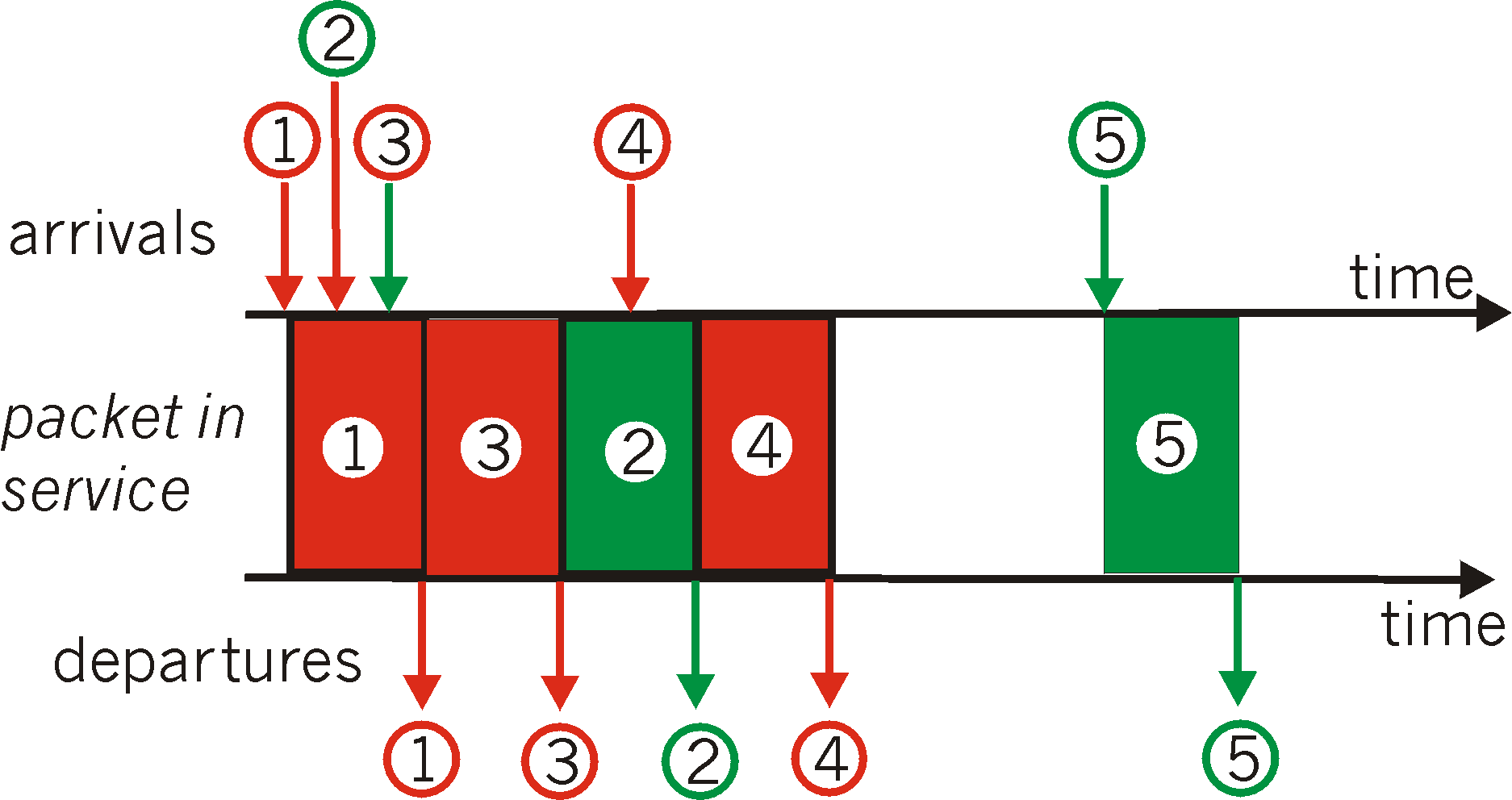 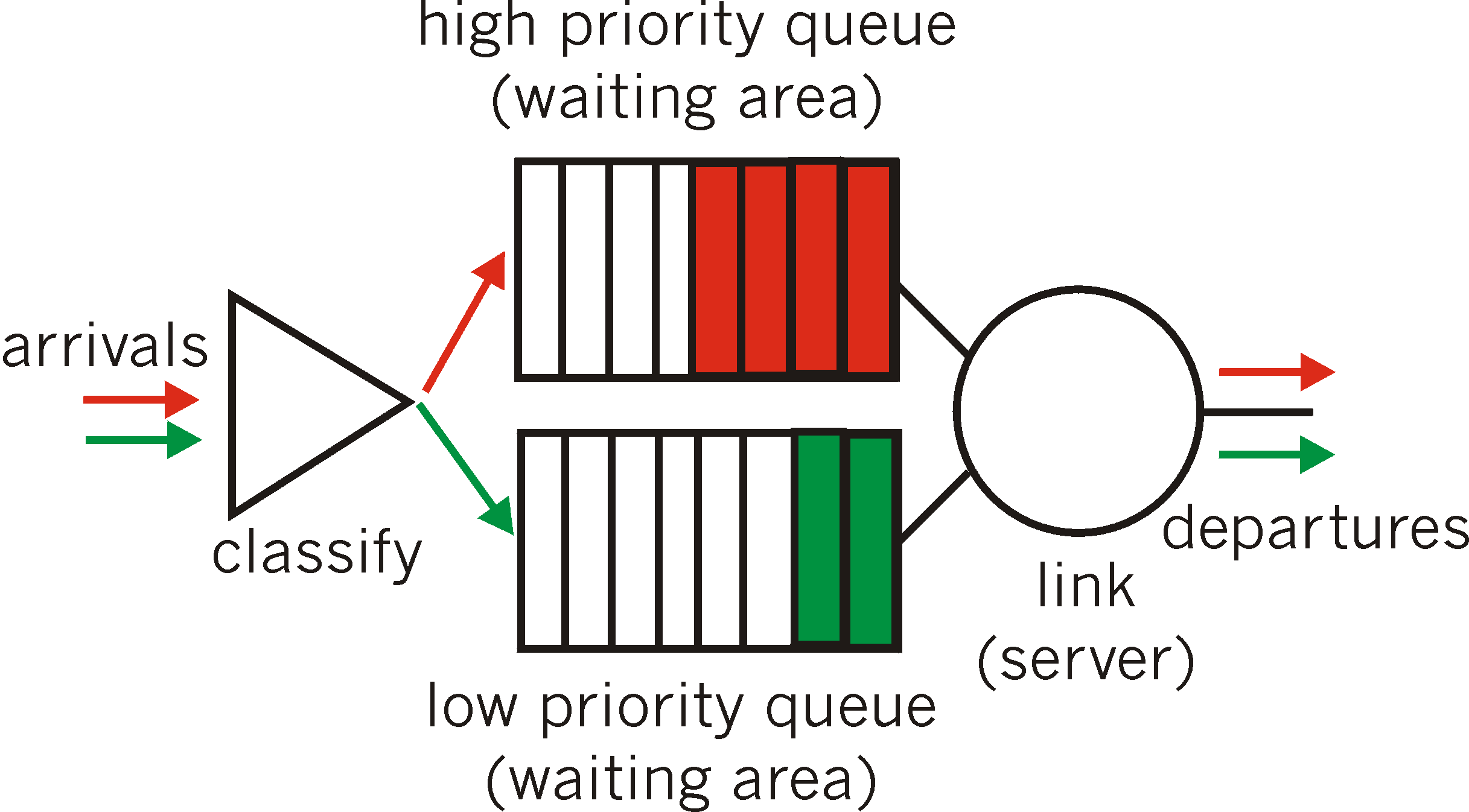 Δίκτυα Επικοινωνιών ΙΙ - Δικτύωση Πολυμέσων
7-72
Πολιτικές χρονοπρογραμματισμού (συνέχεια)
Χρονοπρογραμματισμός round robin (εκ περιτροπής) :
Πολλαπλές κατηγορίες
Κυκλική σάρωση των ουρών των κατηγοριών, εξυπηρετώντας ένα από κάθε κατηγορία (αν είναι δυνατό)
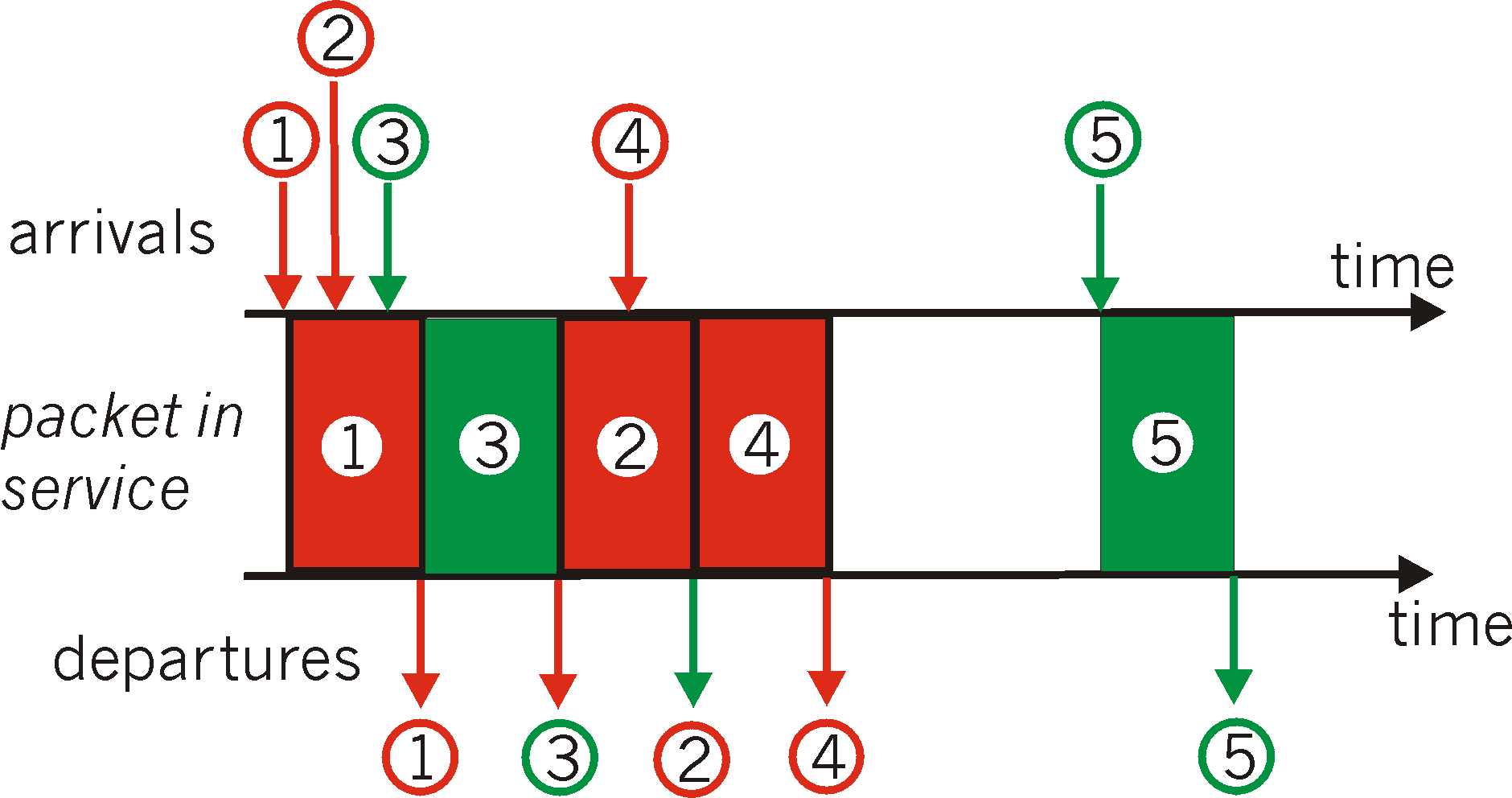 Δίκτυα Επικοινωνιών ΙΙ - Δικτύωση Πολυμέσων
7-73
Πολιτικές χρονοπρογραμματισμού (συνέχεια)
Σταθμισμένα δίκαιη μεταχείριση (Weighted Fair Queuing): 
Γενικευμένο Round Robin
Κάθε κατηγορία λαμβάνει σταθμισμένη ποσότητα υπηρεσίας σε κάθε κύκλο
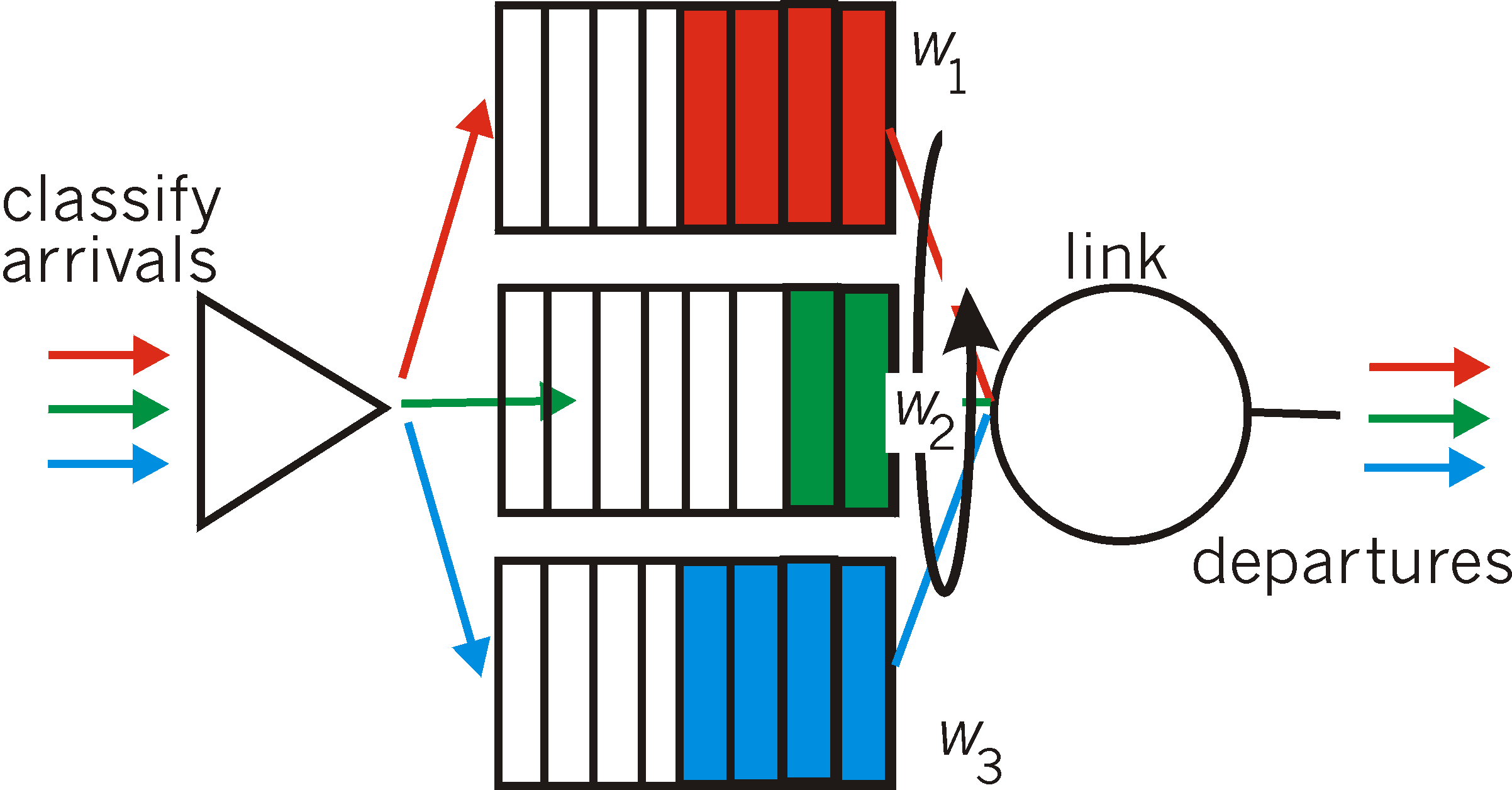 Δίκτυα Επικοινωνιών ΙΙ - Δικτύωση Πολυμέσων
7-74
Μηχανισμοί αστυνόμευσης
Στόχος : περιορισμός κίνησης ώστε να μην ξεπεράσει δηλωμένες παραμέτρους 
Τρία κριτήρια που χρησιμοποιούνται συχνά: 
Μέση ταχύτητα (μακροπρόθεσμα): πόσα πακέτα μπορούν να σταλούν στη μονάδα του χρόνου (μακροπρόθεσμα)
Κρίσιμη ερώτηση: ποιό είναι το μήκος του χρονικού διαστήματος; 
100 πακέτα/ δευτ. και  6000 πακέτα /λεπτό έχουν την ίδια μέση τιμή!
Μέγιστος ρυθμός: π.χ., 6000 πκτ/λεπτό μέσο όρο, 1500 πκτ/δευτ.  μέγιστο ρυθμό
Μέγεθος ριπής πακέτων : μέγιστος αριθμός πακέτων που αποστέλλονται διαδοχικά (το ένα πίσω από το άλλο)
Δίκτυα Επικοινωνιών ΙΙ - Δικτύωση Πολυμέσων
7-75
Μηχανισμοί αστυνόμευσης: υλοποίηση
Δοχείο με κουπόνια (Token Bucket): περιορισμός της εισόδου σε συγκεκριμένο πλήθος πακέτων και μέση ταχύτητα. 





Το δοχείο μπορεί να κρατήσει b κουπόνια.
Τα κουπόνια παράγονται με ρυθμό r κουπόνια/δευτ.,  εκτός αν το δοχείο είναι γεμάτο
Σε μια χρονική περίοδο μήκους t, τα πακέτα που μπορούν να εισέλθουν είναι το πολύ  r t + b
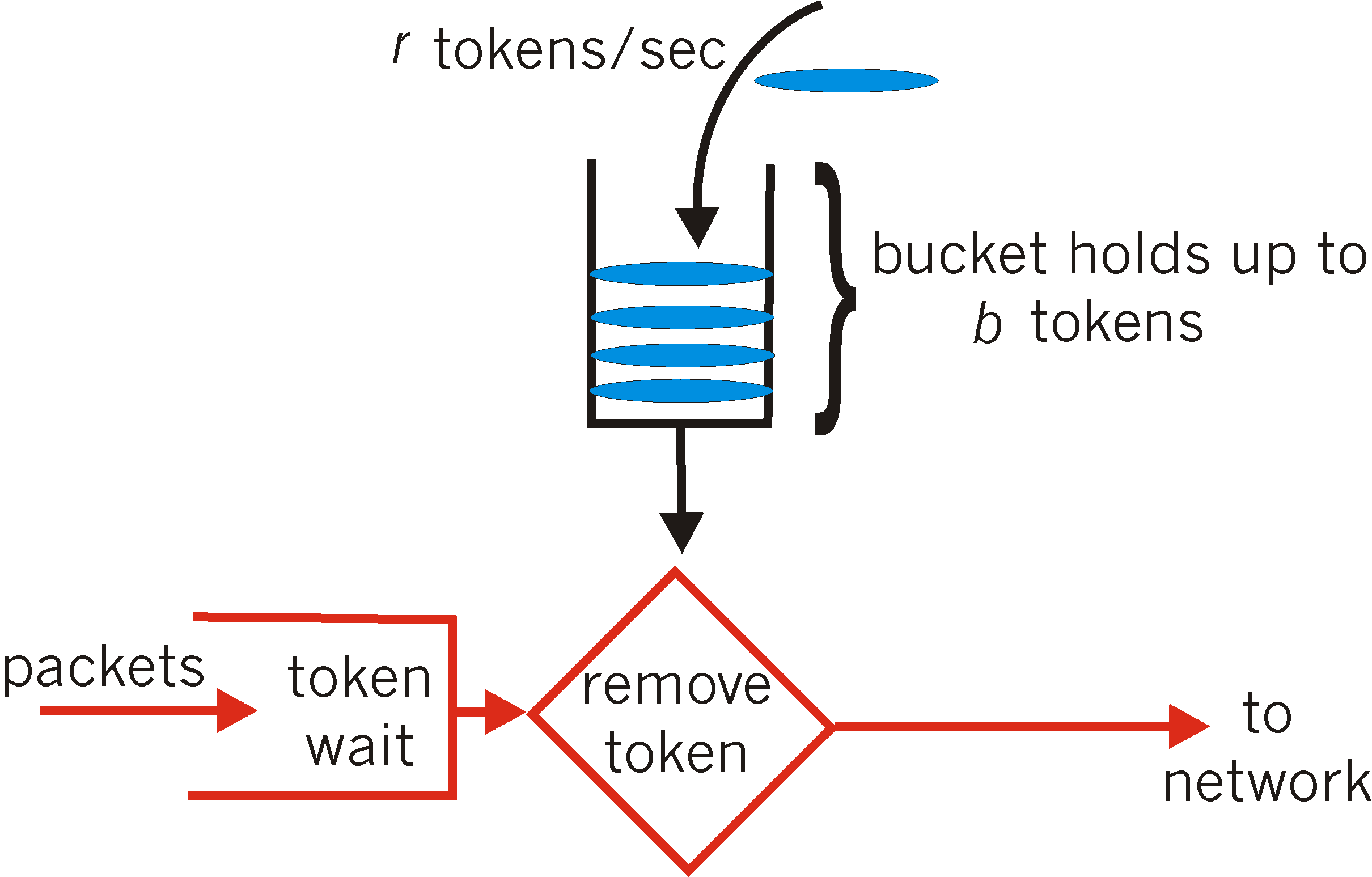 Δίκτυα Επικοινωνιών ΙΙ - Δικτύωση Πολυμέσων
7-76
token rate, r
arriving
traffic
bucket size, b
per-flow
rate, R
WFQ
D     = b/R
max
Μηχανισμοί αστυνόμευσης (συνέχεια)
Δοχείο με κουπόνια (token bucket), WFQ συνδυάζονται για να προσφέρουν εγγυήσεις σχετικά με τη μέγιστη καθυστέρηση σε μια ουρά, π.χ., QoS guarantee !
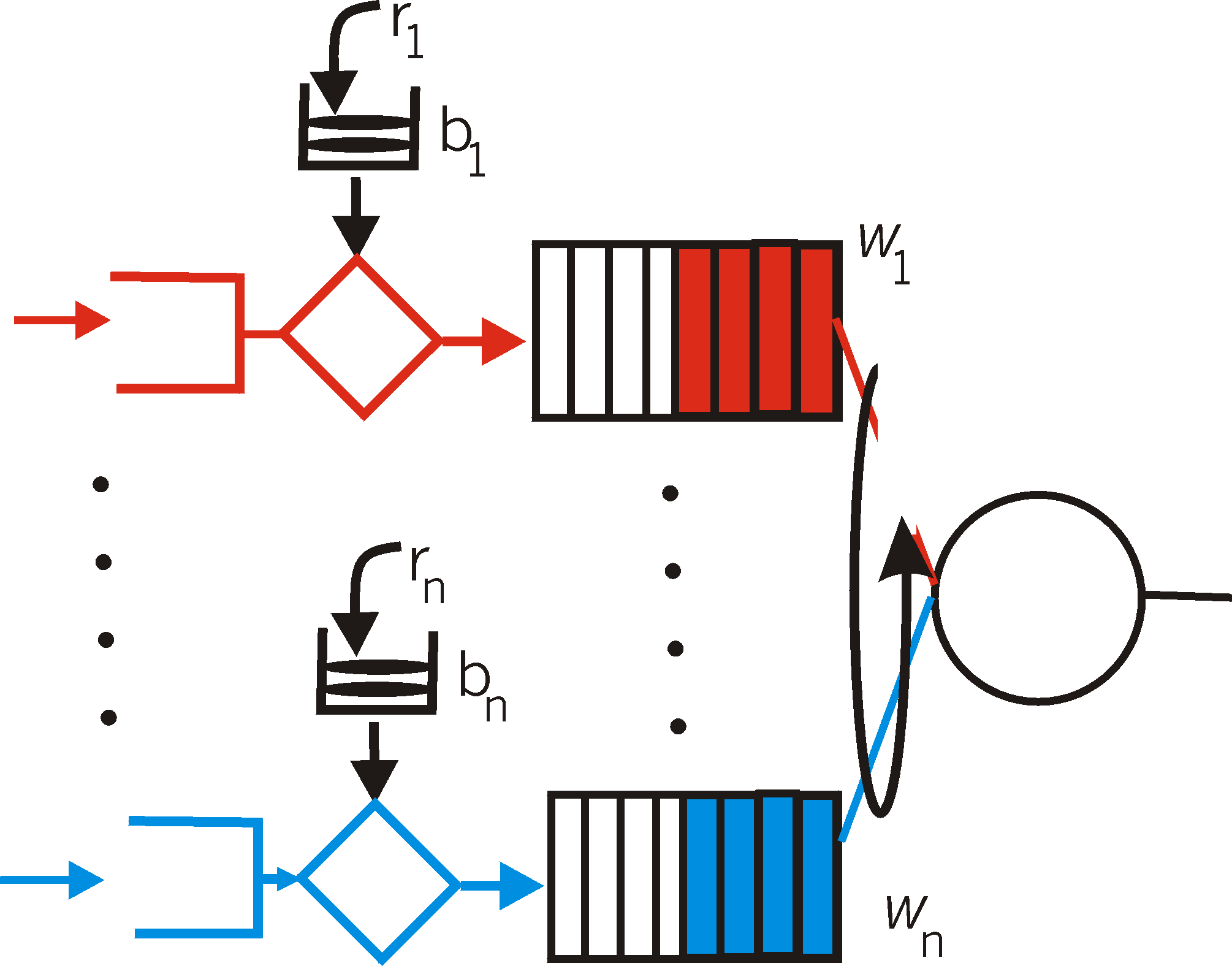 arriving
traffic
Δίκτυα Επικοινωνιών ΙΙ - Δικτύωση Πολυμέσων
7-77
Διαφοροποιημένες υπηρεσίες
Θέλει “ποιοτικές” κλάσεις υπηρεσιών
συμπεριφέρεται ως «καλώδιο»
σχετική διαφοροποίηση υπηρεσιών: Platinum, Gold, Silver
Επεκτασιμότητα: απλές λειτουργίες στον κορμό του δικτύου, λειτουργίες κλιμακούμενης πολυπλοκότητας στα τερματικά συστήματα 
σηματοδοσία, δύσκολη η διατήρηση πληροφοριών κατάστασης για κάθε ροή δεδομένων ενός μεγάλου αριθμού ροών  
Δεν ορίζει συγκεκριμένες κατηγορίες υπηρεσιών, αλλά παρέχει τα λειτουργικά συστατικά για να δημιουργηθούν.
Δίκτυα Επικοινωνιών ΙΙ - Δικτύωση Πολυμέσων
7-78
scheduling
marking
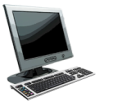 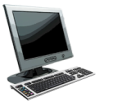 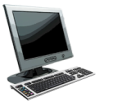 Η αρχιτεκτονική των Diffserv
.
r
.
.
b
Τερματικός δρομολογητής:
- Διαχείριση κίνησης ανά ροή
- μαρκάρει τα πακέτα ως in-profile και out-profile
Δρομολογητής κορμού:
- Διαχείριση κίνησης ανά κατηγορία
- Η ενταμίευση και ο προγραμματισμός βασίζονται στο μαρκάρισμα στην περίμετρο
- Προτίμηση στα in-profile πακέτα έναντι των out-profile πακέτων
Δίκτυα Επικοινωνιών ΙΙ - Δικτύωση Πολυμέσων
7-79
Rate A
B
Μαρκάρισμα δρομολογητή στην περίμετρο (edge-router)
profile: προ-συμφωνημένη ταχύτητα A, μέγεθος bucket  B
Το μαρκάρισμα των πακέτων στην περίμετρο βασίζεται σε προφίλ ανά ροή
User packets
Πιθανή χρήση για το μαρκάρισμα :
μαρκάρισμα ανά κατηγορία: πακέτα διαφορετικών κατηγοριών μαρκάρονται διαφορετικά
μαρκάρισμα μέσα σε κάθε κατηγορία: οι ροές που συμμορφώνονται μαρκάρονται διαφορετικά από αυτές που δεν συμμορφώνονται
Δίκτυα Επικοινωνιών ΙΙ - Δικτύωση Πολυμέσων
7-80
Diffserv μαρκάρισμα πακέτων
Το πακέτο «μαρκάρεται» στο πεδίο Type of Service (TOS) στο IPv4, και στο πεδίο Traffic Class στο IPv6

Το 6 bits υπό-πεδίο (Differentiated Service Code Point, DSCP) καθορίζει το PHB που θα πάρει το πακέτο

2 bits δεν χρησιμοποιούνται επί του παρόντος.
Δίκτυα Επικοινωνιών ΙΙ - Δικτύωση Πολυμέσων
7-81
Κατηγοριοποίηση, διατήρηση
Μπορεί να είναι επιθυμητό να περιορίζεται η ταχύτητα με την οποία «εισέρχονται» στο δίκτυο τα πακέτα μίας συγκεκριμένης κατηγορίας:
Ο χρήστης δηλώνει το προφίλ κίνησης (π.χ., ταχύτητα, μέγεθος ριπής πακέτων)
Η κίνηση μετριέται, προσαρμόζεται όταν δεν συμμορφώνεται
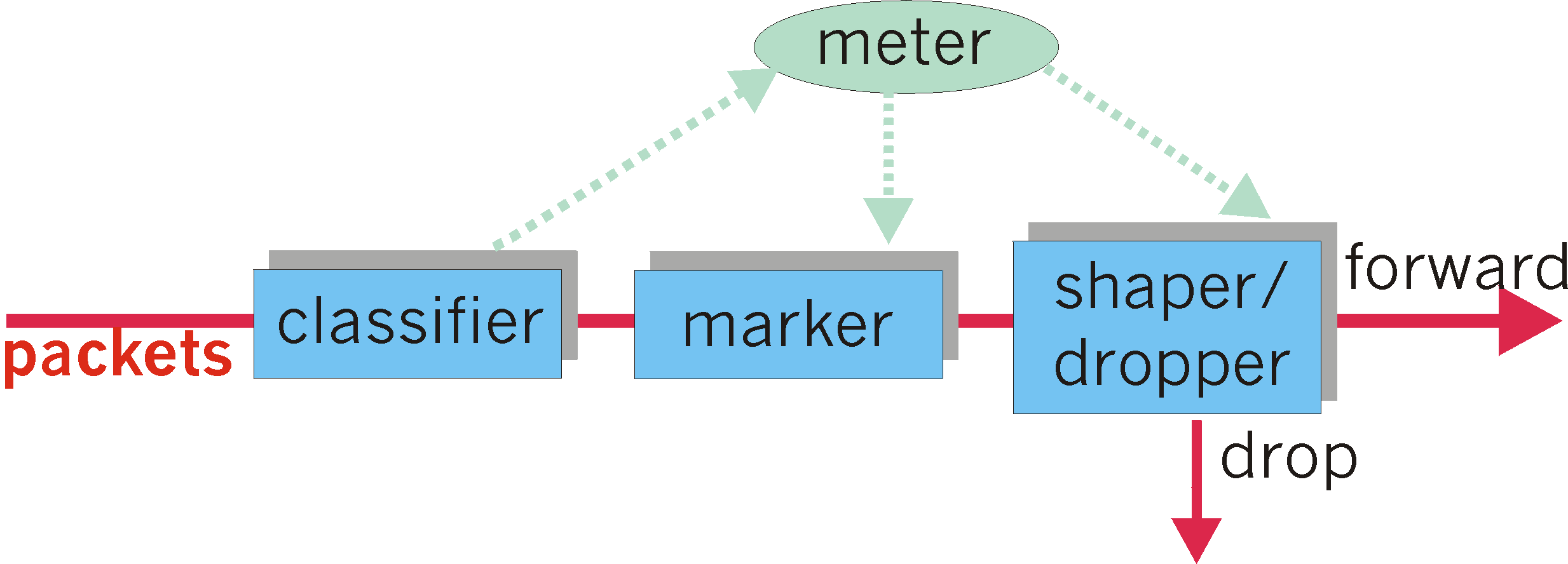 Δίκτυα Επικοινωνιών ΙΙ - Δικτύωση Πολυμέσων
7-82
Προώθηση (Per-hop Behavior - PHB)
Το PHB έχει ως αποτέλεσμα διαφορετική εξωτερικά παρατηρούμενη συμπεριφορά προώθησης (measurable) 
Το PHB δεν υπαγορεύει τους μηχανισμούς που θα χρησιμοποιηθούν για να εξασφαλιστεί η απαιτούμενη  PHB συμπεριφορά απόδοσης
Παραδείγματα: 
Η κατηγορία υπηρεσίας A λαμβάνει το x% από το συνολικό εύρος ζώνης της σύνδεσης μέσα σε κάποιο συγκεκριμένο χρονικό διάστημα
Τα πακέτα της κατηγορίας A στέλνονται πριν από τα πακέτα της κατηγορίας B
Δίκτυα Επικοινωνιών ΙΙ - Δικτύωση Πολυμέσων
7-83
Προώθηση (PHB)
Η ανάπτυξη του PHB:
Ανεμπόδιστη προώθηση: η ταχύτητα αναχώρησης των πακέτων μιας κατηγορίας από έναν δρομολογητή πρέπει να ισούται ή να υπερβαίνει μια προκαθορισμένη τιμή. 
Παρέχει σε μια κατηγορία το ισοδύναμο μιας σύνδεσης με ελάχιστο εγγυημένο εύρος ζώνης.
Εγγυημένη προώθηση: 4 κατηγορίες κίνησης
Σε κάθε κατηγορία παρέχεται κάποιο ελάχιστο εύρος ζώνης.
Σε κάθε κατηγορία  υπάρχουν 3 υποκατηγορίες «προτίμησης για απόρριψη» (drop preference).
Δίκτυα Επικοινωνιών ΙΙ - Δικτύωση Πολυμέσων
7-84
Εγγυήσεις QoS ανά σύνδεση
βασικό γεγονός της ζωής: δεν μπορεί να υποστηρίξει απαιτήσεις κίνησης που υπερβαίνουν τη χωρητικότητα της ζεύξης
1 Mbps 
phone
R1
R2
1.5 Mbps link
1 Mbps 
phone
Αρχή 4
αποδοχή κλήσης: η ροή δηλώνει τις ανάγκες της, το δίκτυο μπορεί να μπλοκάρει την κλήση (π.χ. σήμα κατειλημμένο) αν δεν μπορεί να εξυπηρετήσει τις ανάγκες
Δίκτυα Επικοινωνιών ΙΙ - Δικτύωση Πολυμέσων
7-85
χρονοπρογραμματισμός ευαίσθητος στο QoS (π.χ., WFQ)
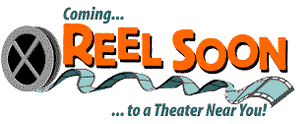 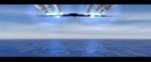 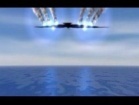 Σενάριο εγγυημένου QoS
δέσμευση πόρων
 εγκαθίδρυση κλήσης, σηματοδοσία (RSVP)
 κίνηση, δήλωση QoS
 έλεγχος αποδοχής ανά στοιχείο
request/
reply
Δίκτυα Επικοινωνιών ΙΙ - Δικτύωση Πολυμέσων
7-86
Τέλος Ενότητας
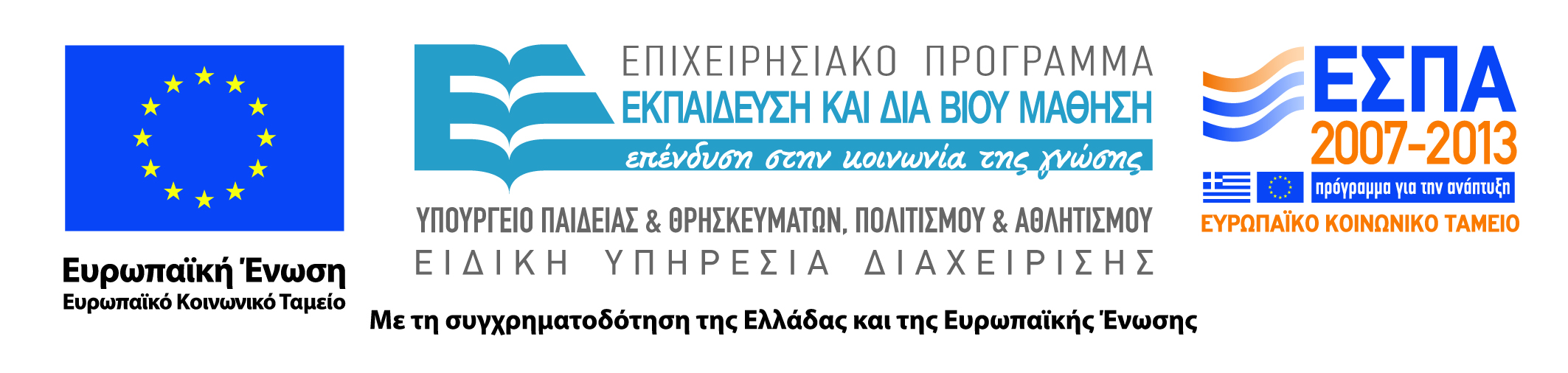 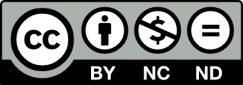 Άδεια Χρήσης
Σημείωμα Αναφοράς
Copyright Εθνικόν και Καποδιστριακόν Πανεπιστήμιον Αθηνών, Μεράκος Λάζαρος 2014. «Δίκτυα Επικοινωνιών ΙΙ. Ενότητα 4: Δικτύωση Πολυμέσων». Έκδοση: 1.01. Αθήνα 2014. Διαθέσιμο από τη δικτυακή διεύθυνση: 
http://opencourses.uoa.gr/courses/DI15
Χρηματοδότηση
Το παρόν εκπαιδευτικό υλικό έχει αναπτυχθεί στα πλαίσια του εκπαιδευτικού έργου του διδάσκοντα.
Το έργο «Ανοικτά Μαθήματα στο Πανεπιστήμιο Αθηνών» έχει χρηματοδοτήσει μόνο τη αναδιαμόρφωση του εκπαιδευτικού υλικού. 
Το έργο υλοποιείται στο πλαίσιο του Επιχειρησιακού Προγράμματος «Εκπαίδευση και Δια Βίου Μάθηση» και συγχρηματοδοτείται από την Ευρωπαϊκή Ένωση (Ευρωπαϊκό Κοινωνικό Ταμείο) και από εθνικούς πόρους.
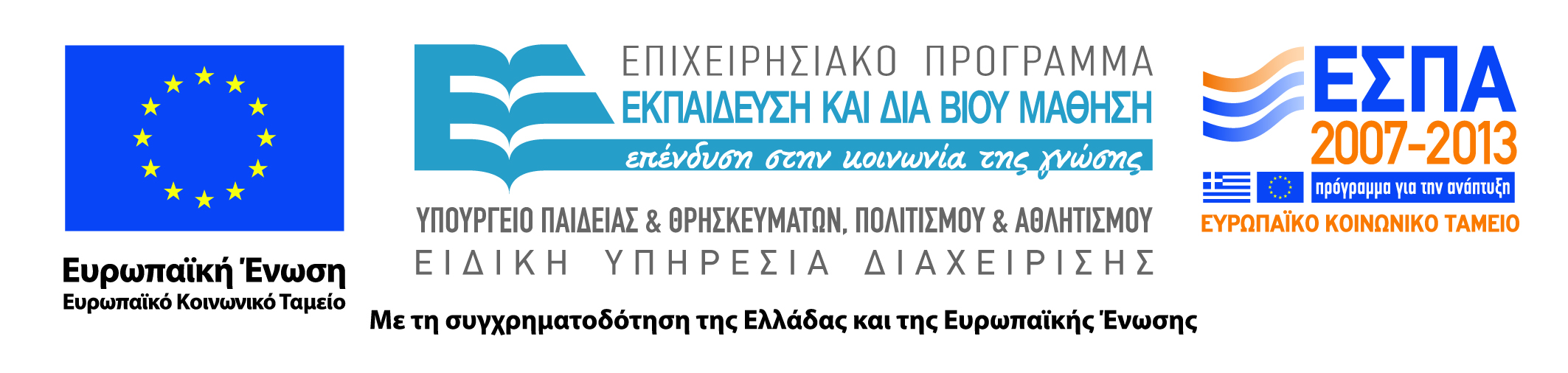